Year: 3

Term: 1

Objective: upgrade action and speaking verbs within a sentence.

Author: Wiehann Nel & Stephanie Le Lievre
Copy and paste these icons to the appropriate slides to indicate engagement norms/CFU strategies
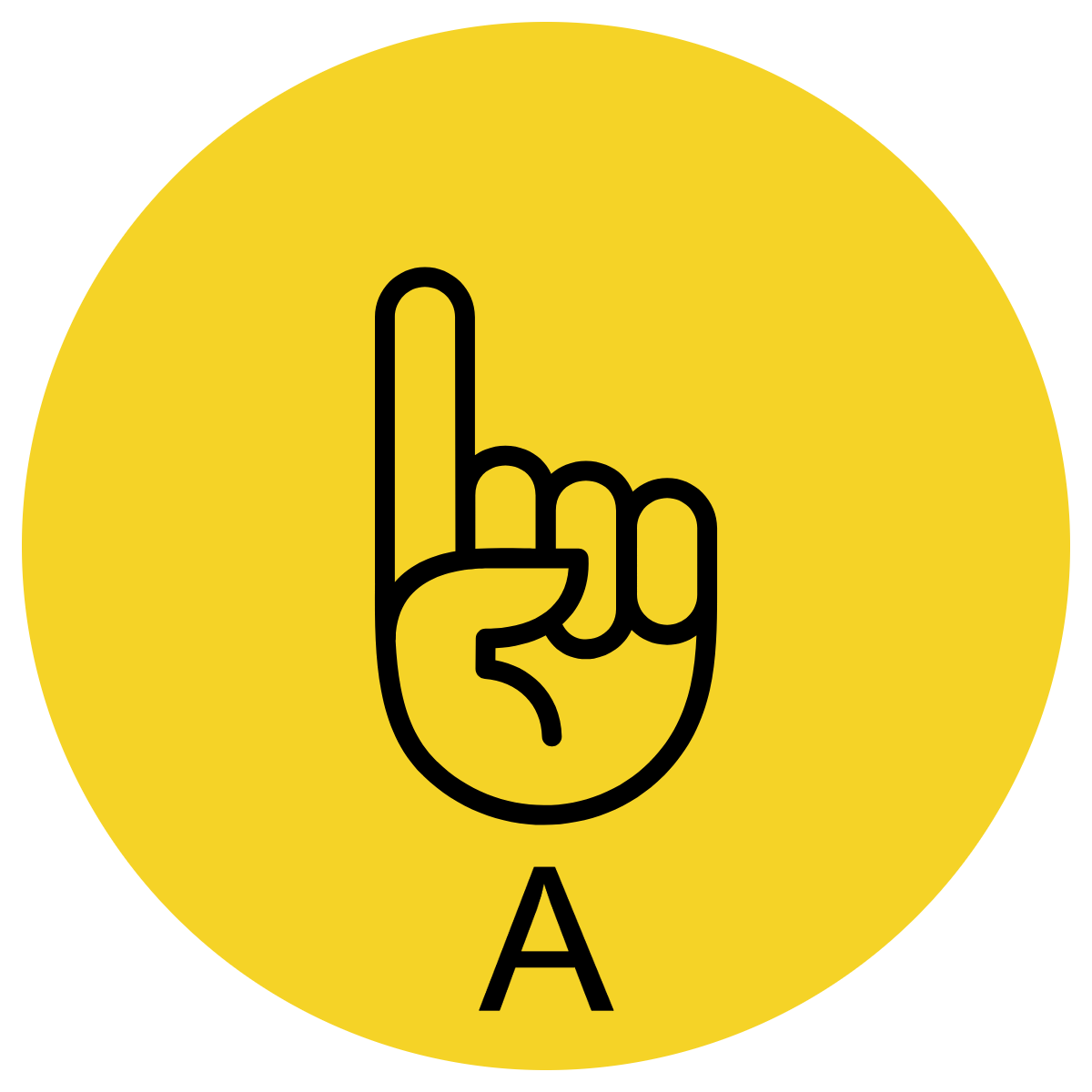 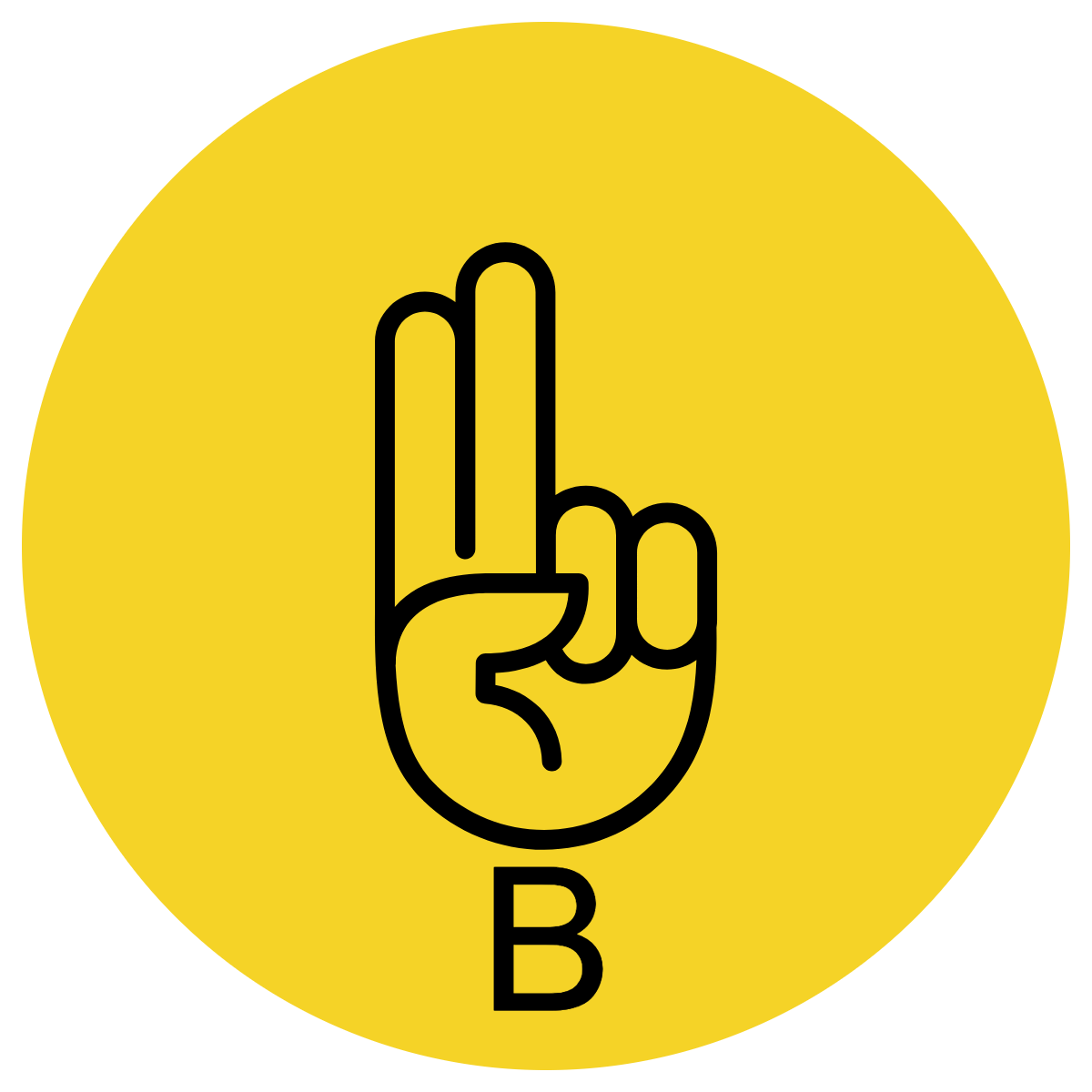 Multiple Choice
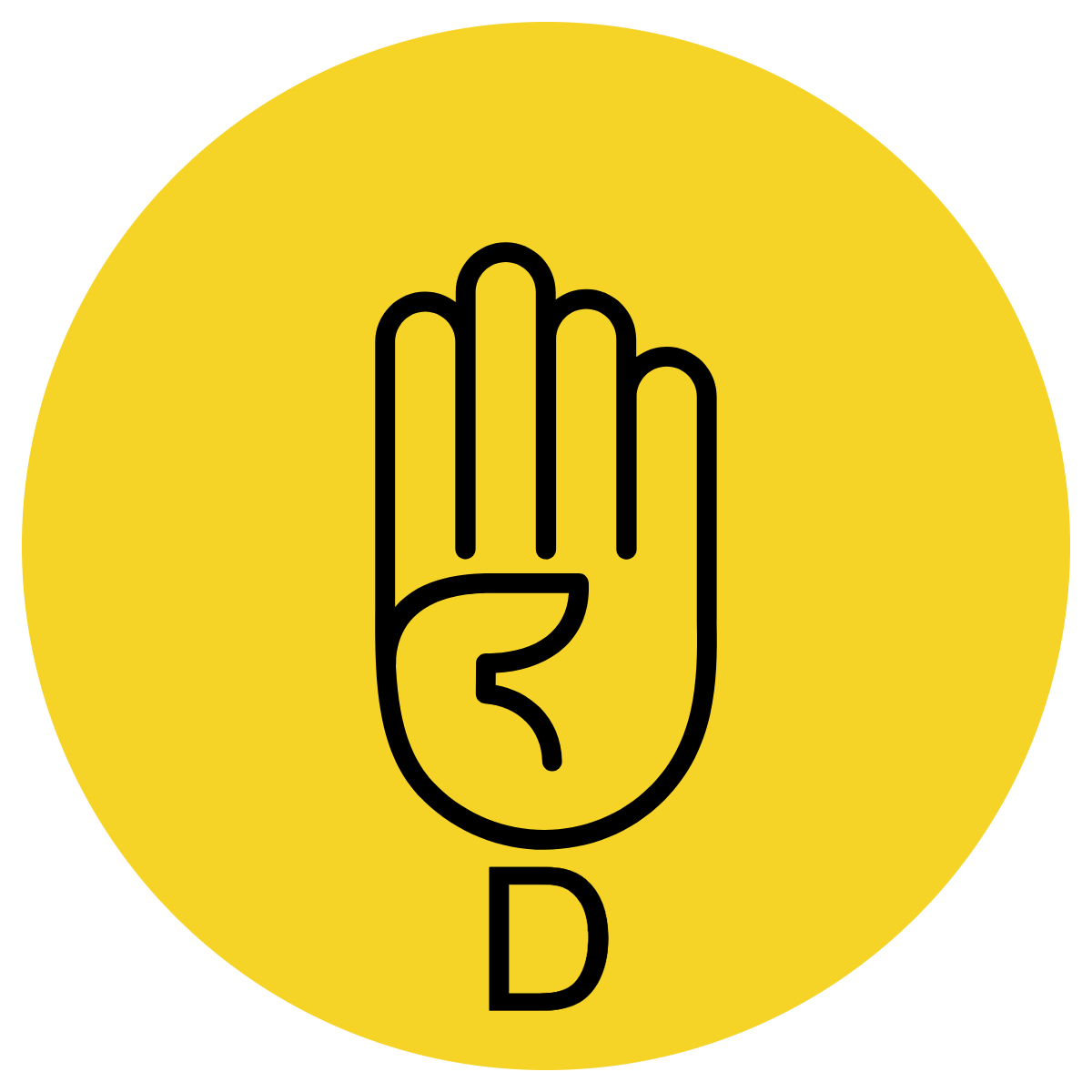 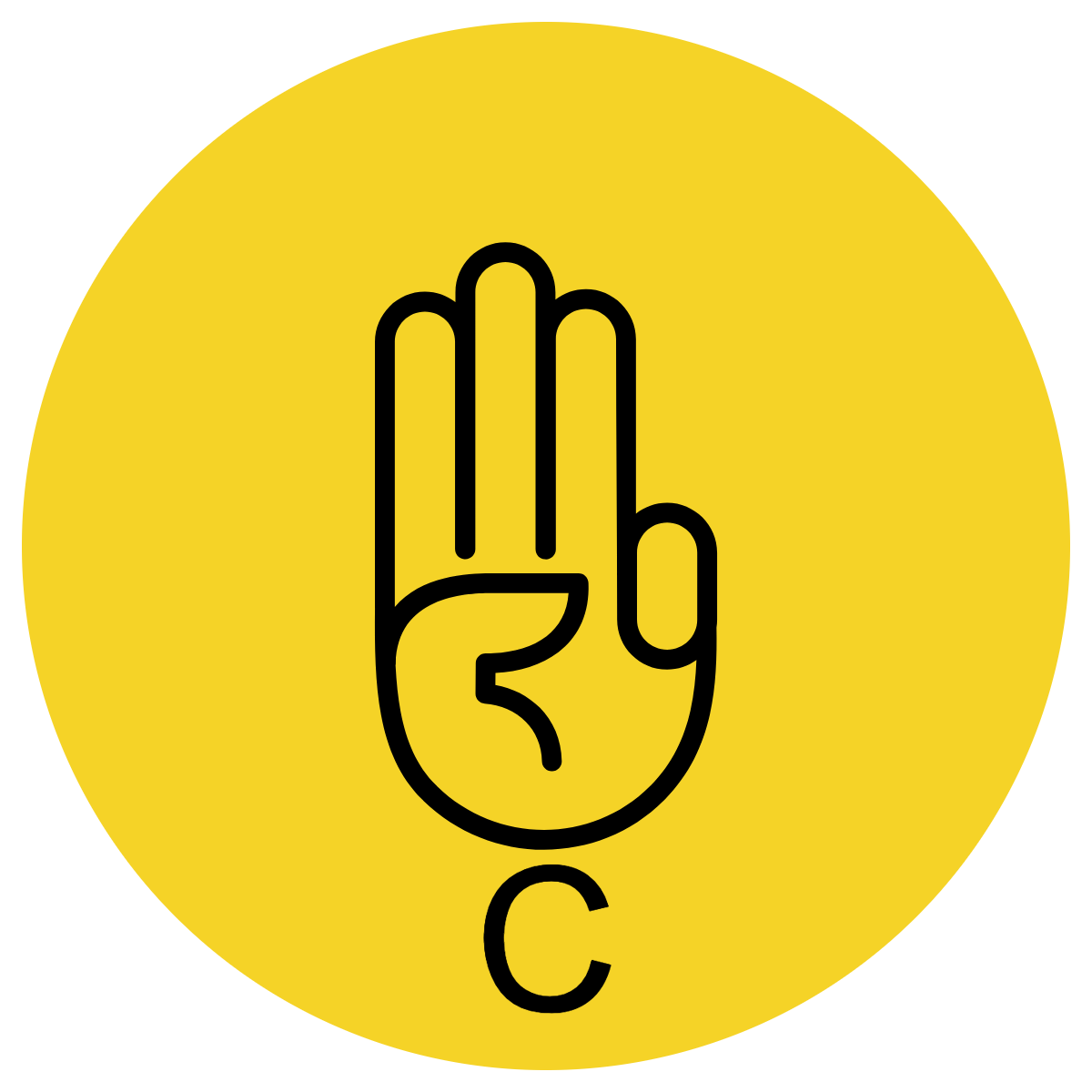 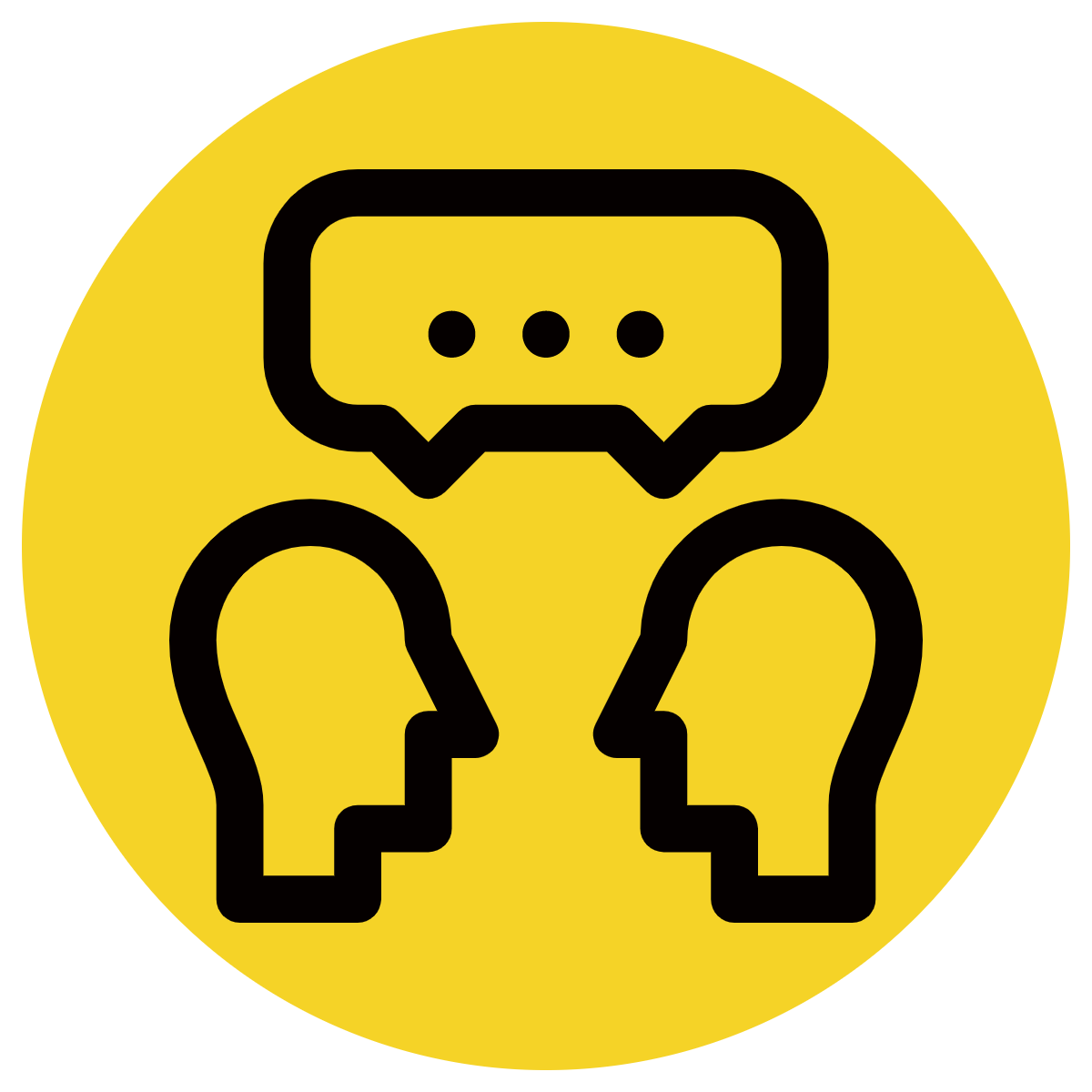 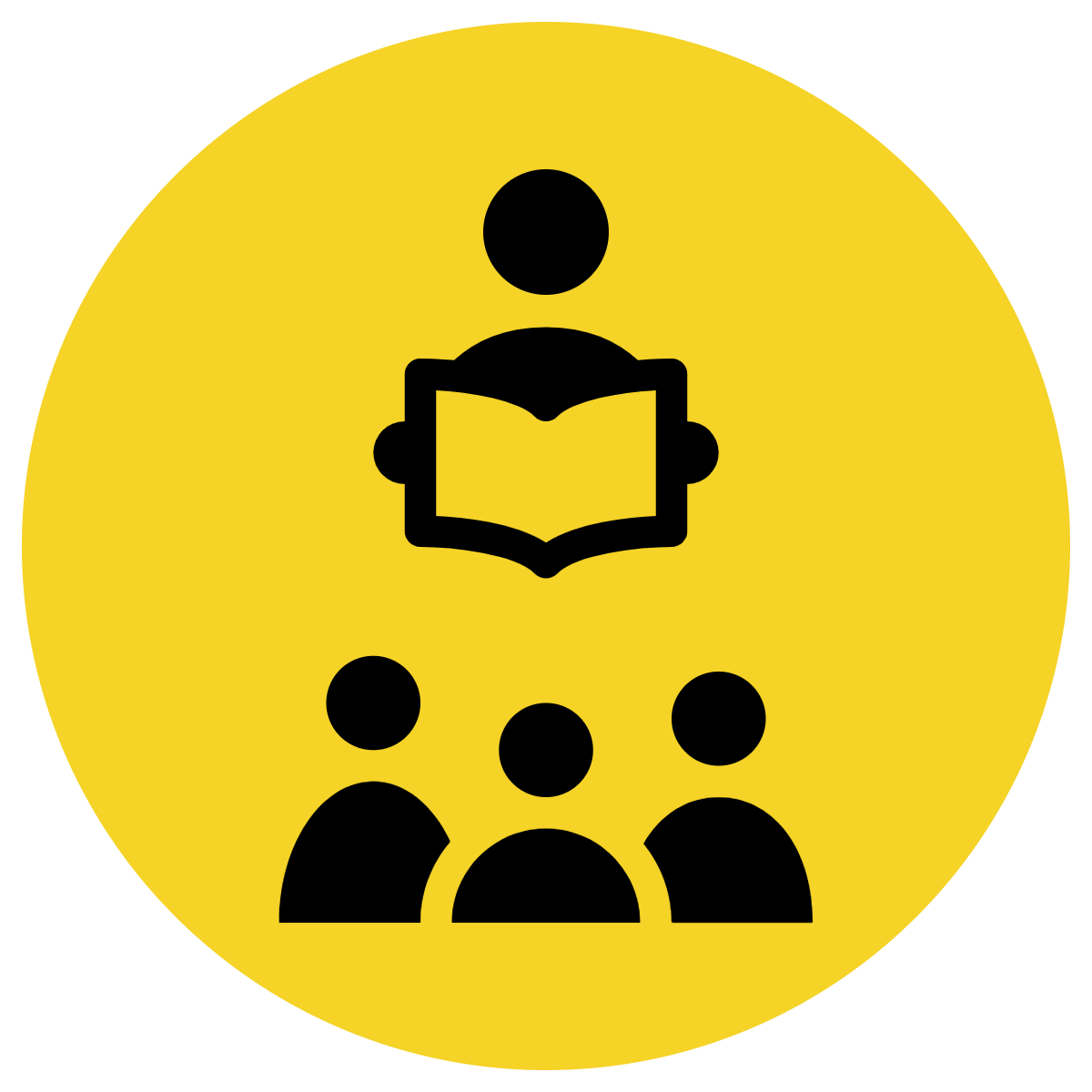 Pair Share
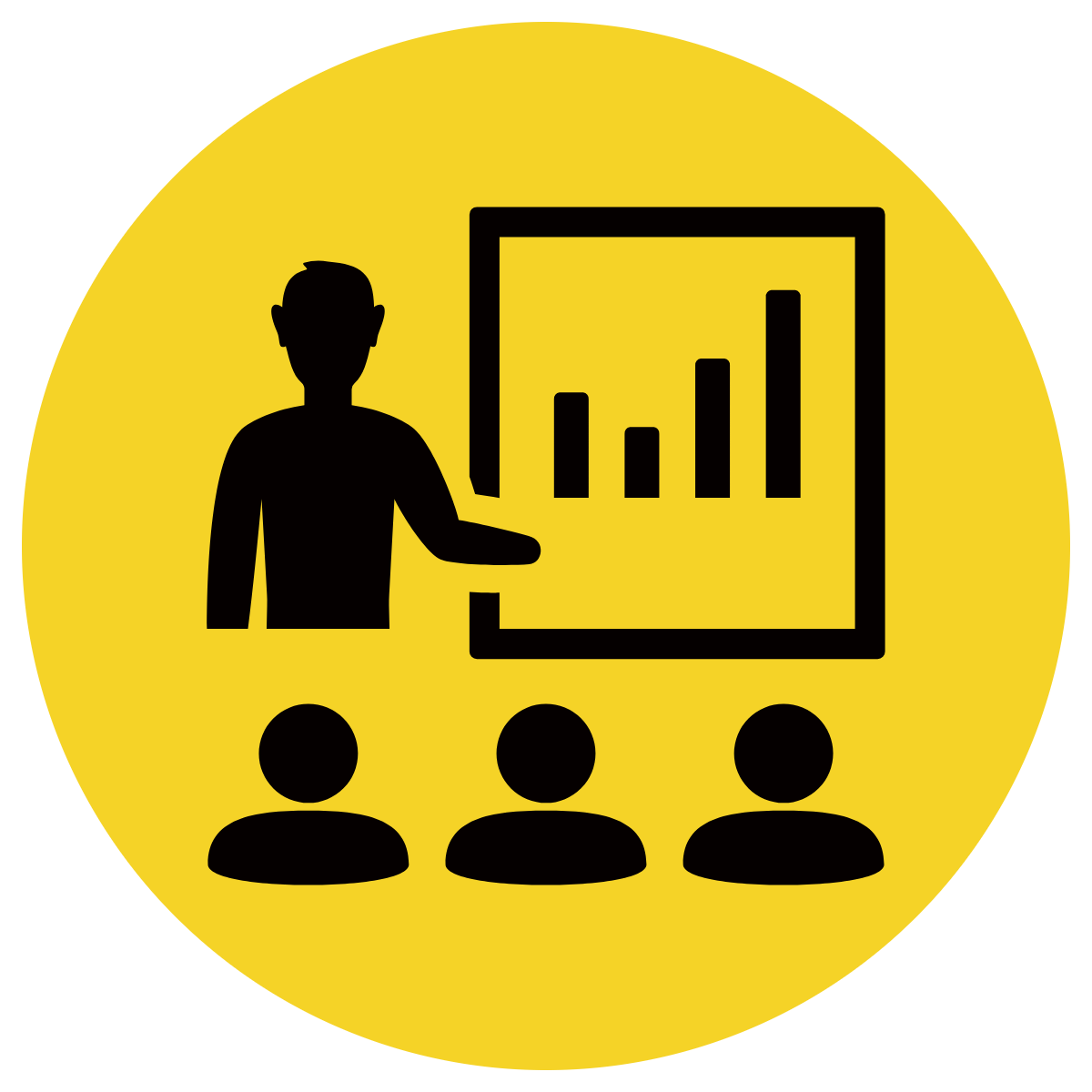 Track with me
Pick a Stick/Answer (non-volunteer)
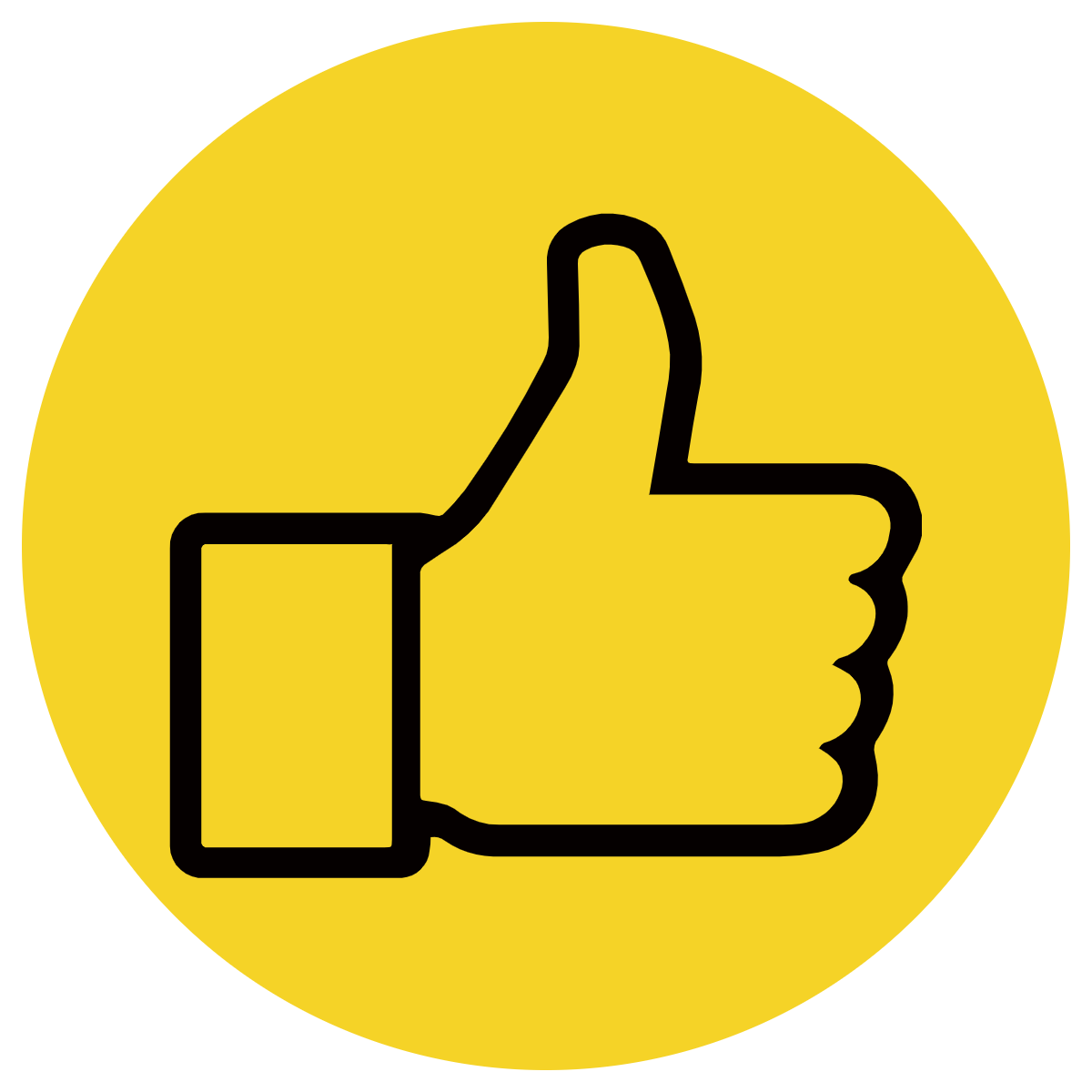 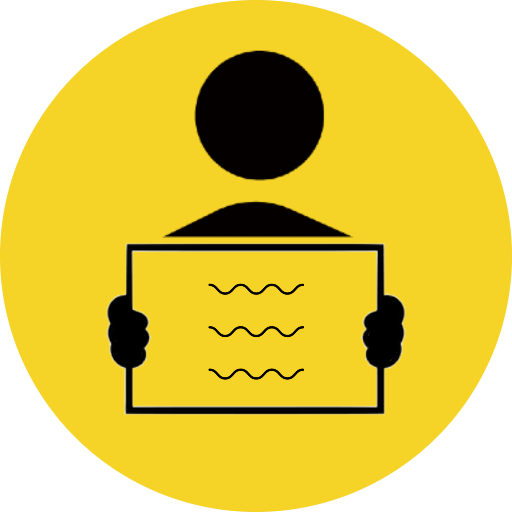 Whiteboards
Vote
Read with me
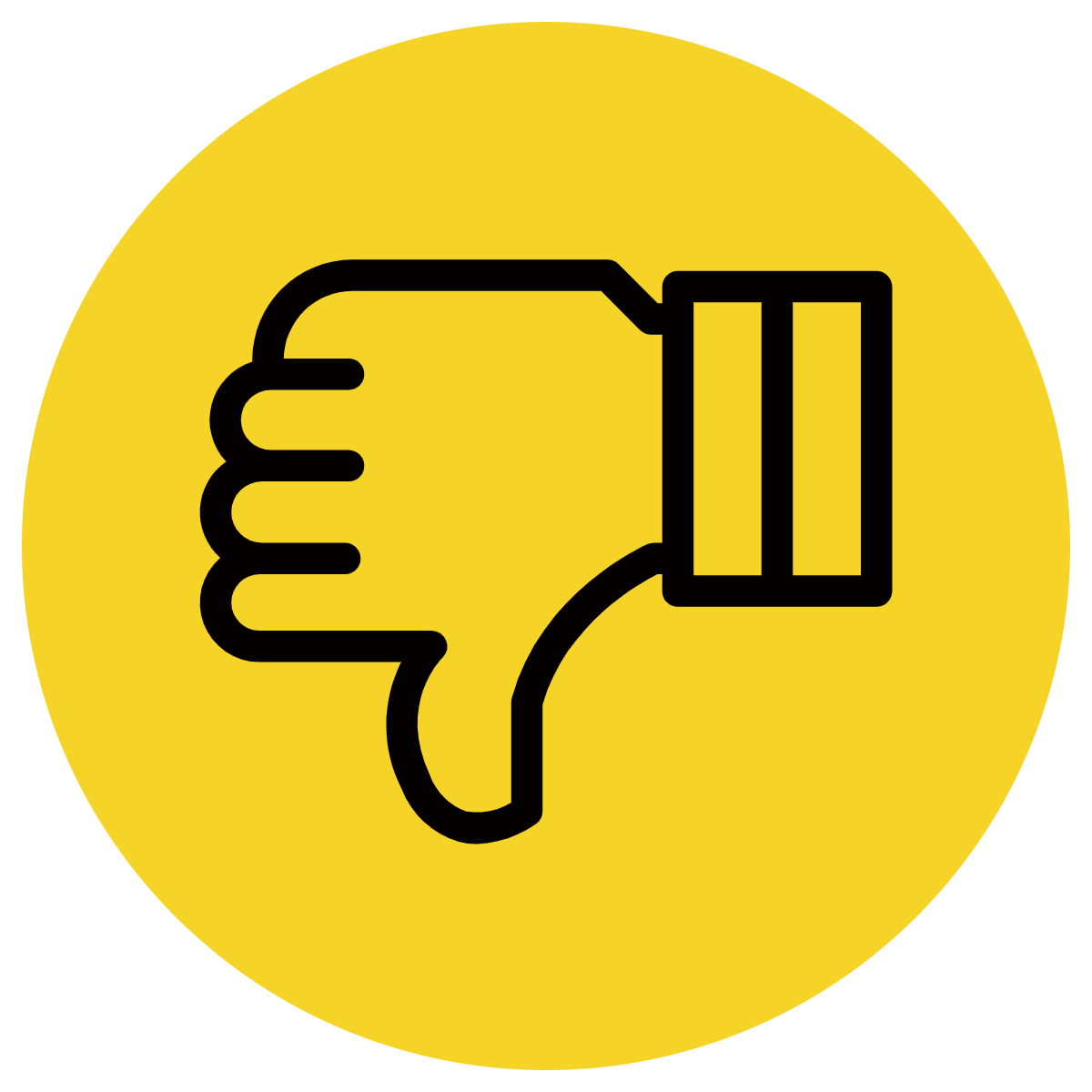 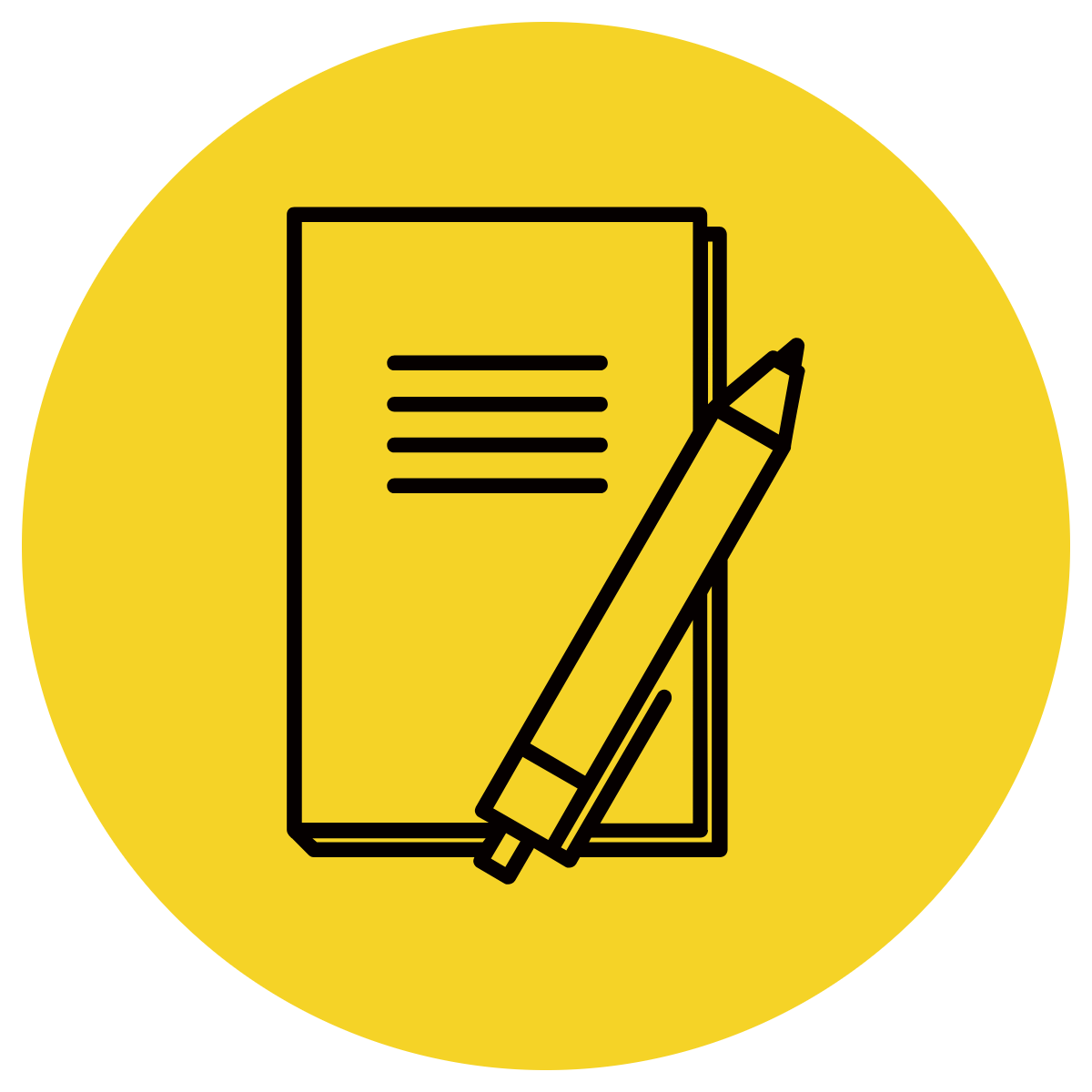 In Your Workbook
Learning Objective
We are learning to upgrade action and speaking verbs within a sentence.
This lesson is best taught in the context of a narrative unit. Adapt the slides to fit the model texts as needed.
Use specific upgraded verbs to teach as tier 2 vocabulary.
Concept Development
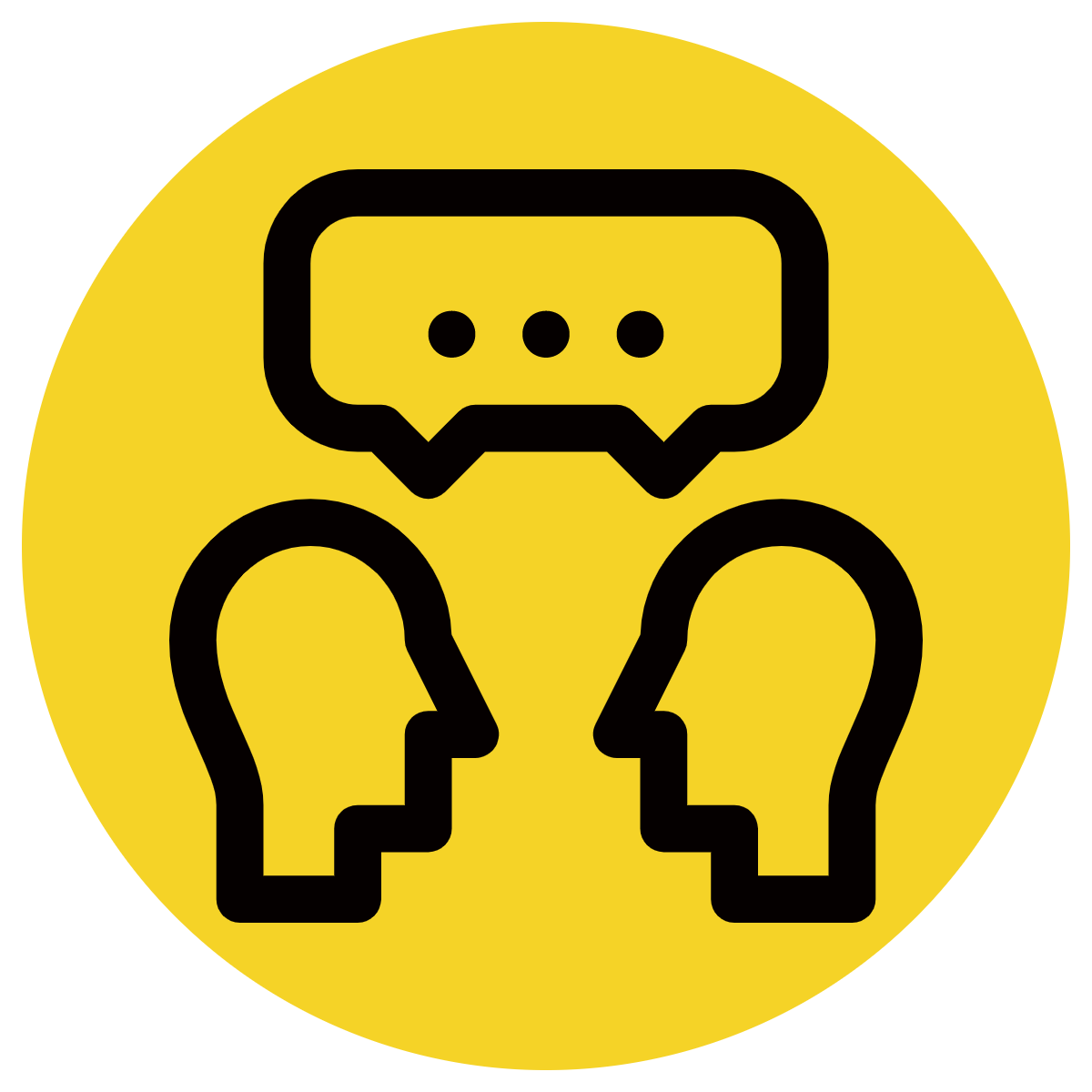 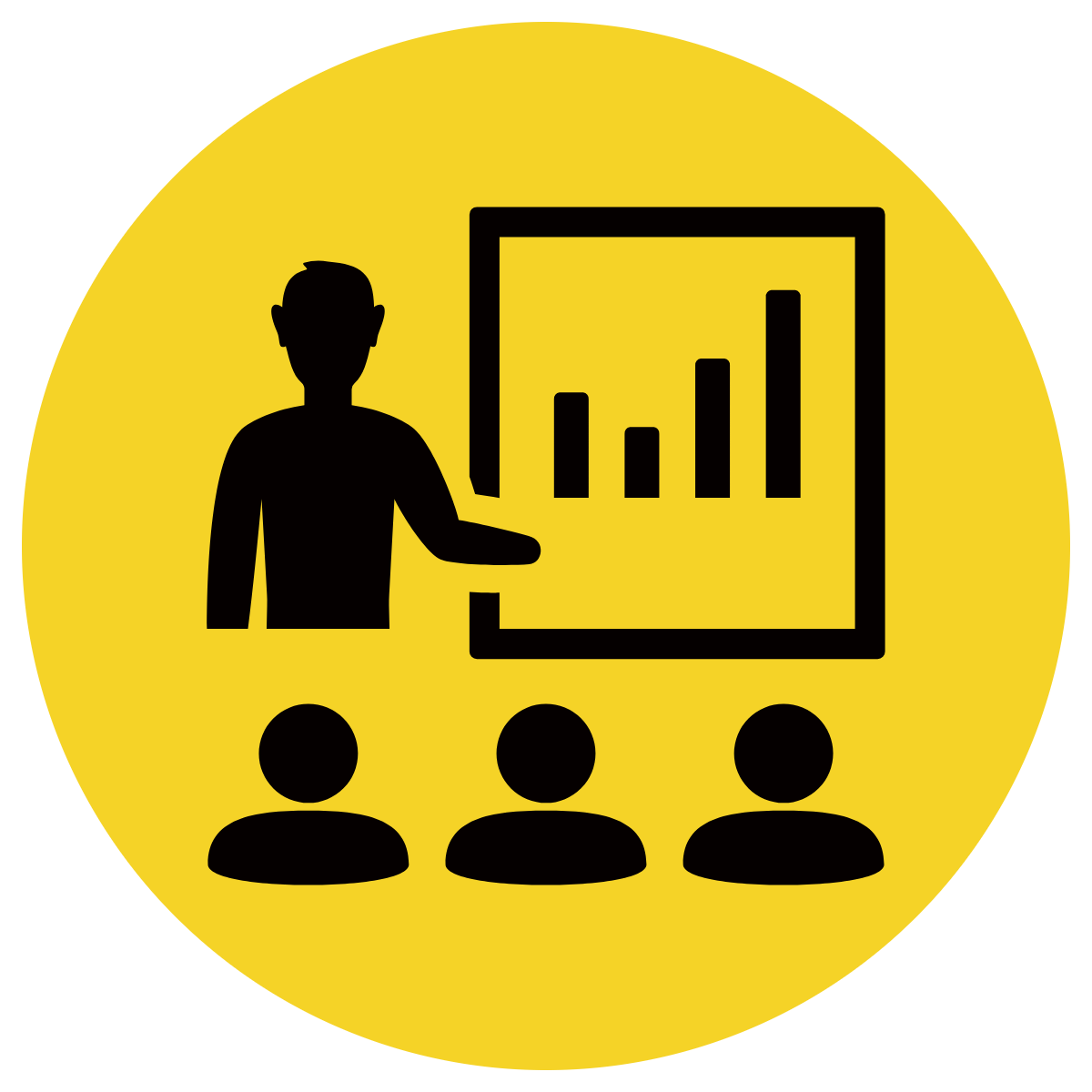 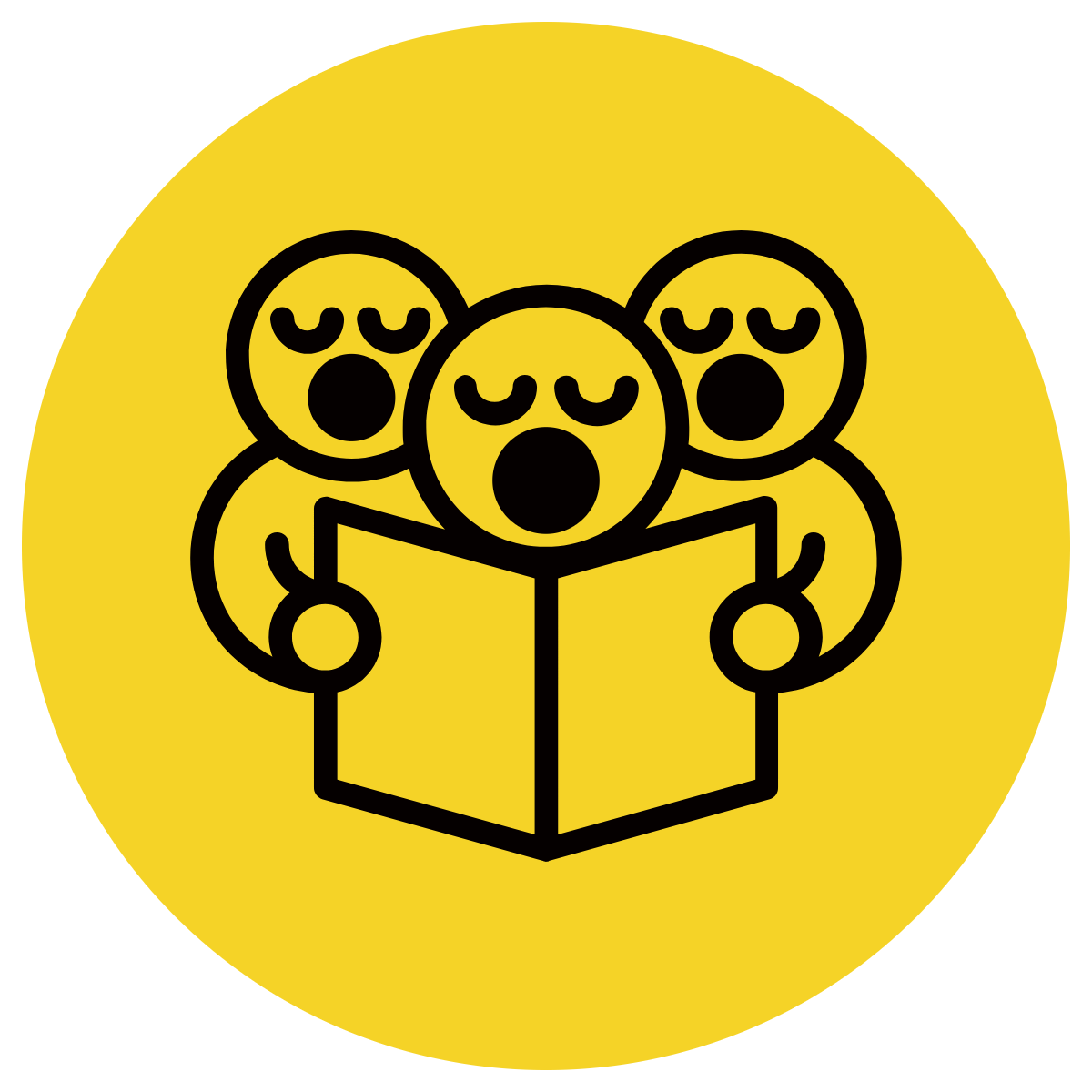 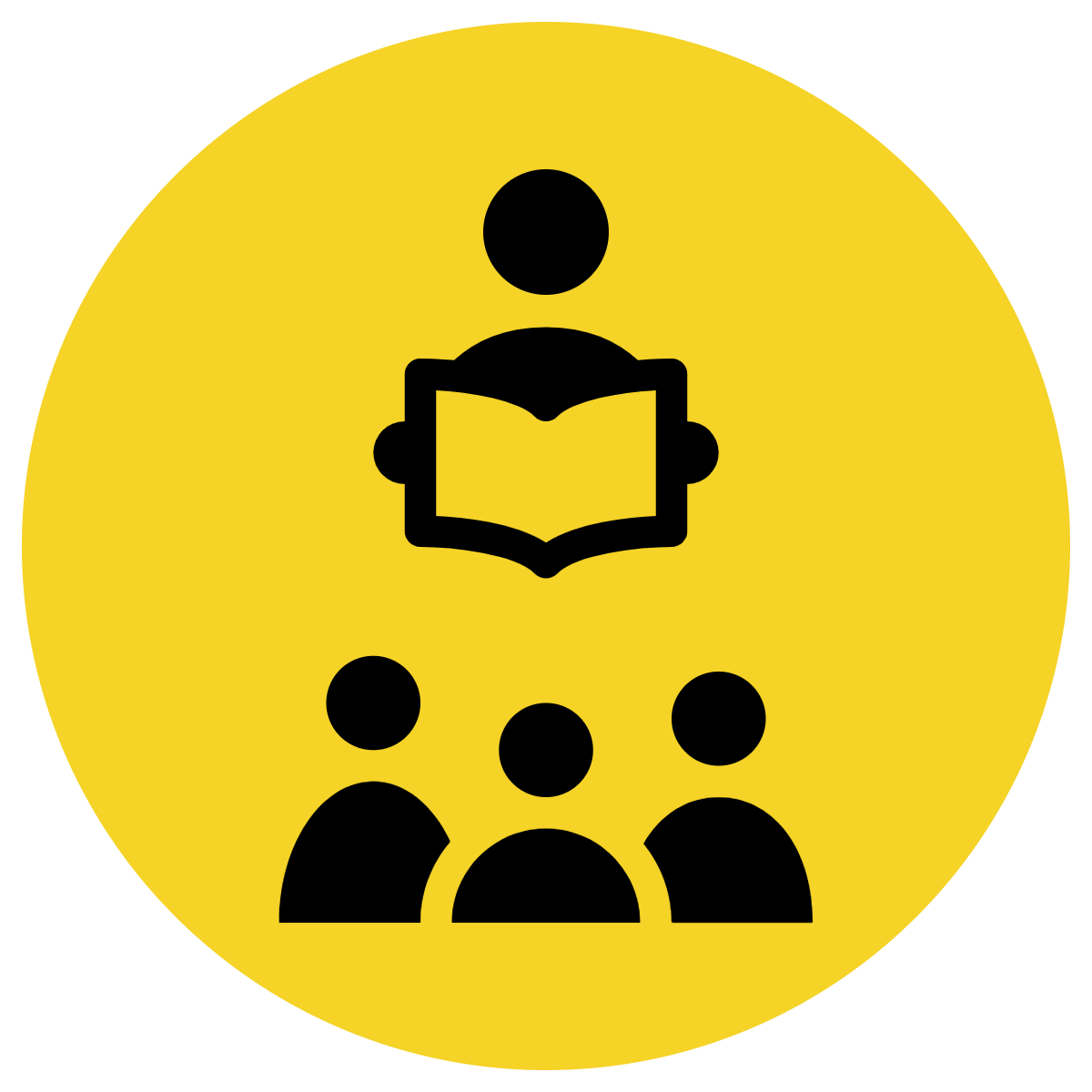 A verb is a word which describes an action, state, or occurrence. 
It forms the main part of the predicate of a sentence
CFU:
What are the three main types of verbs?
A physical or mental action:

She walked. 
They thought about the answers.
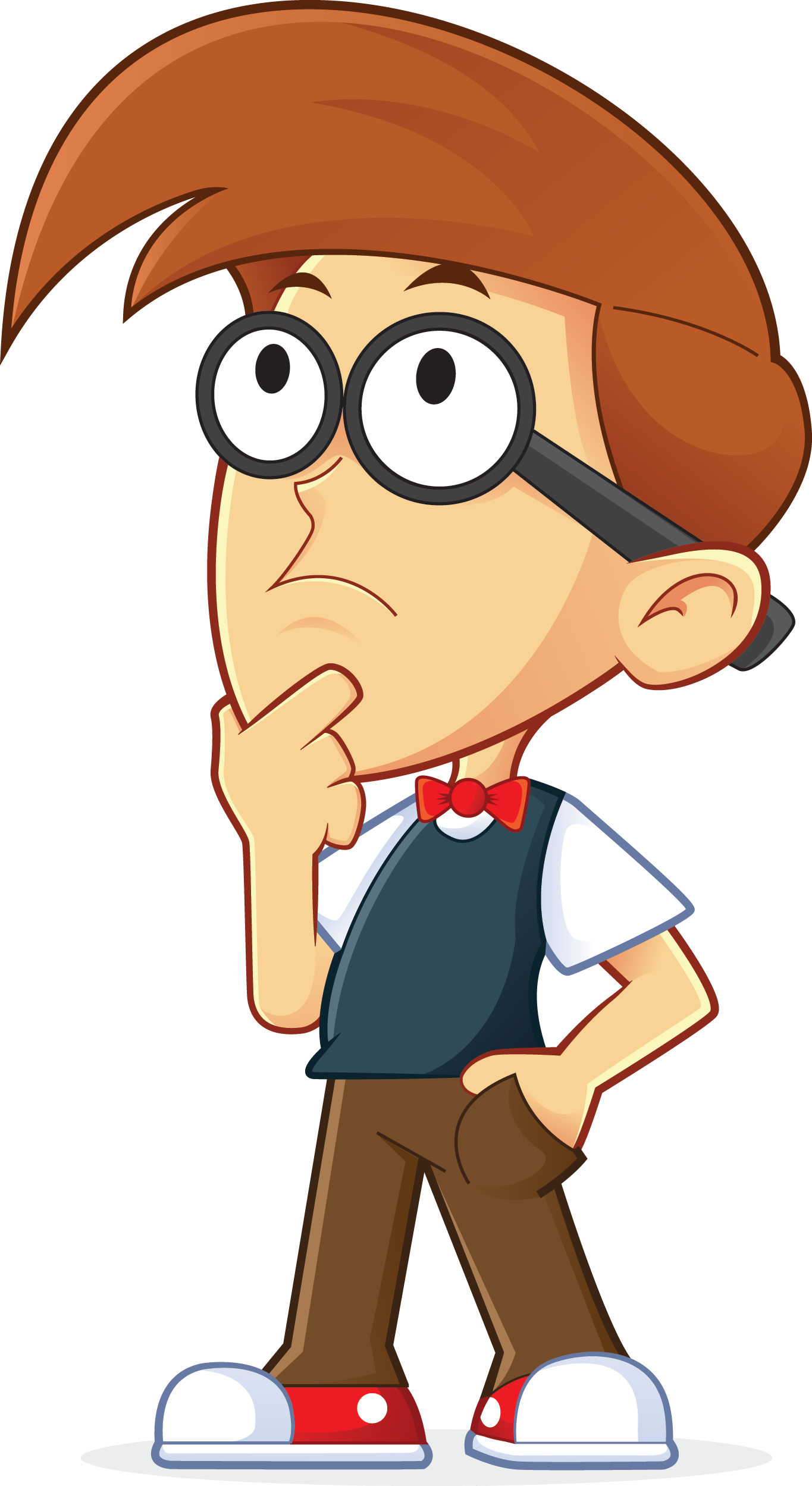 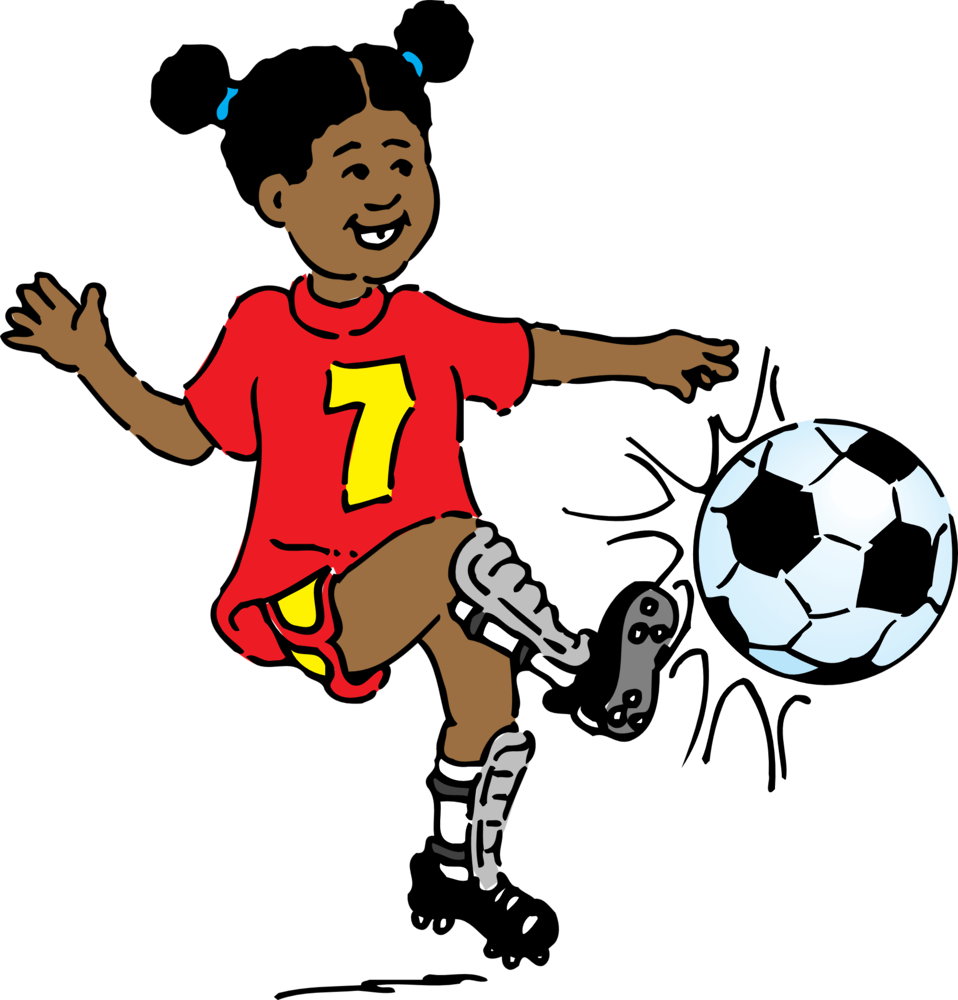 A state - form of being:
 
We are cold.
He was happy.
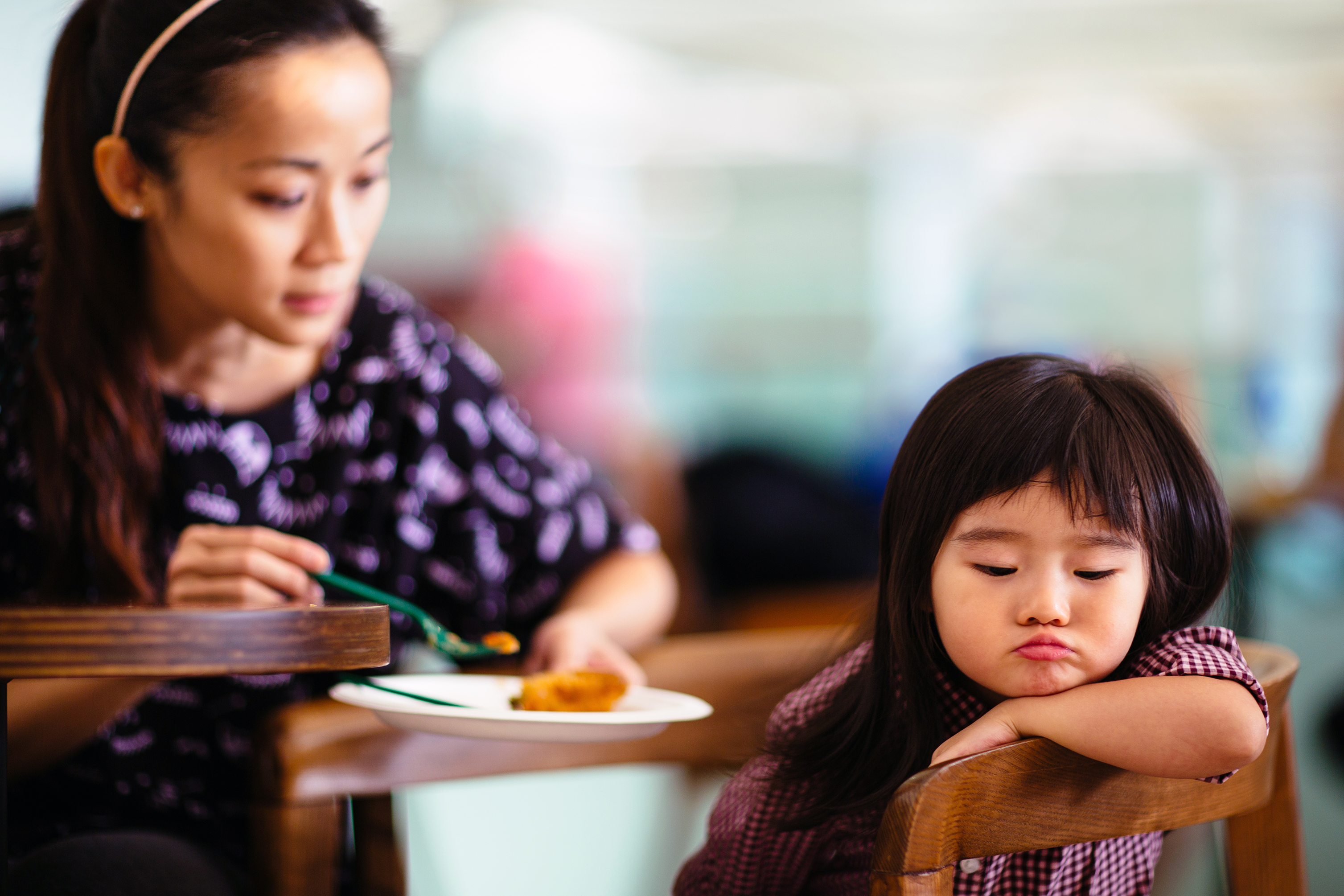 An occurrence -something happening:

The sun shone.
She became a teacher.
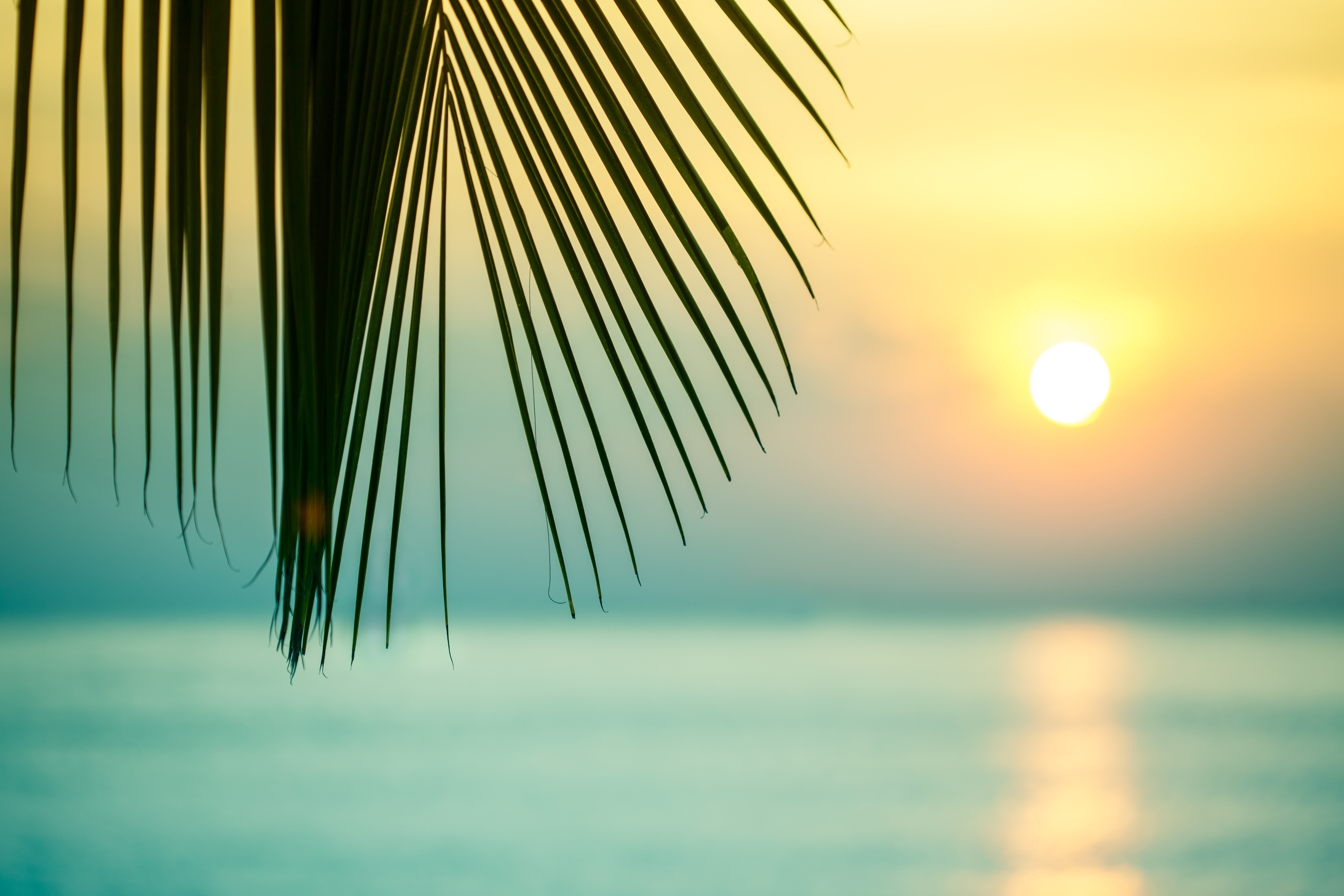 Concept Development
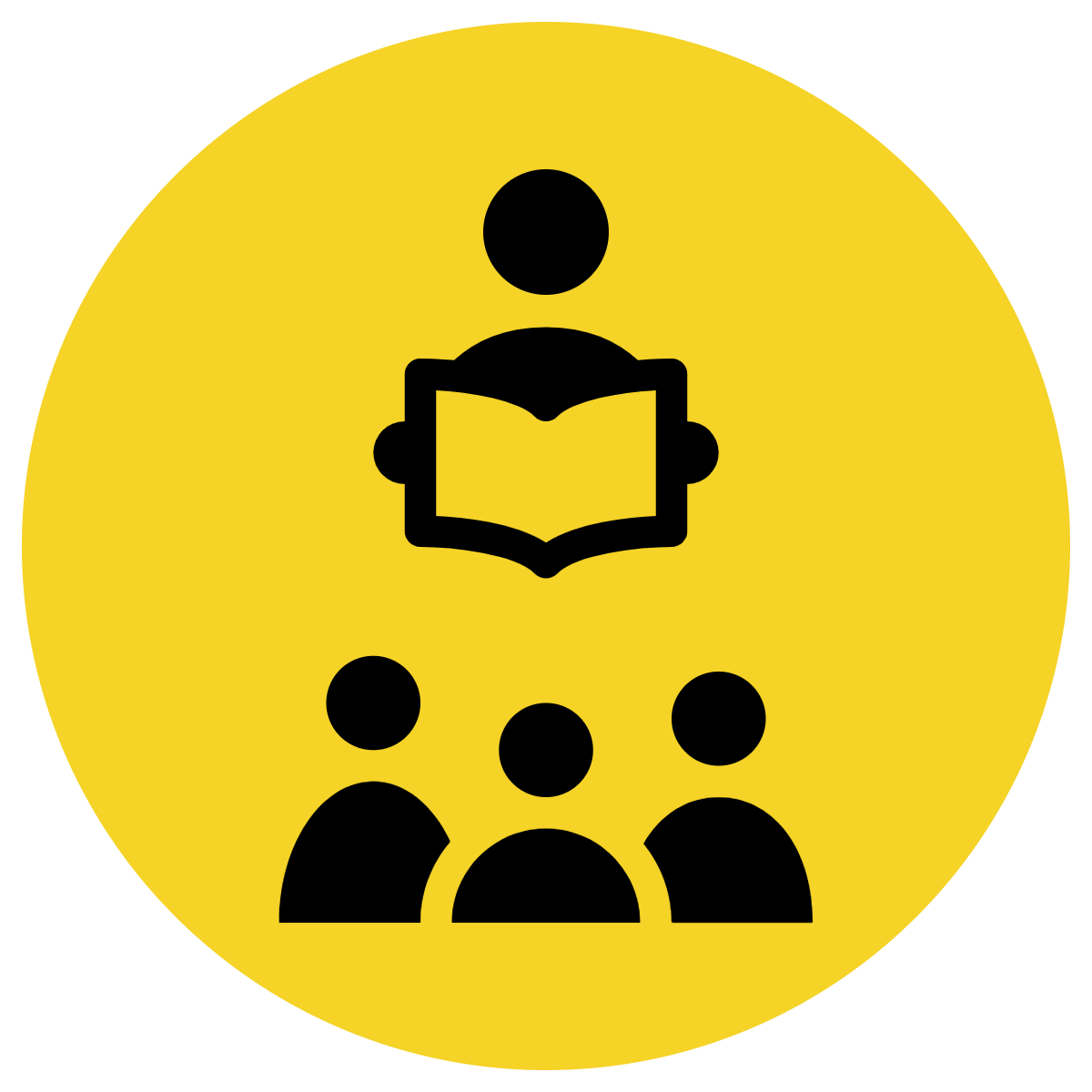 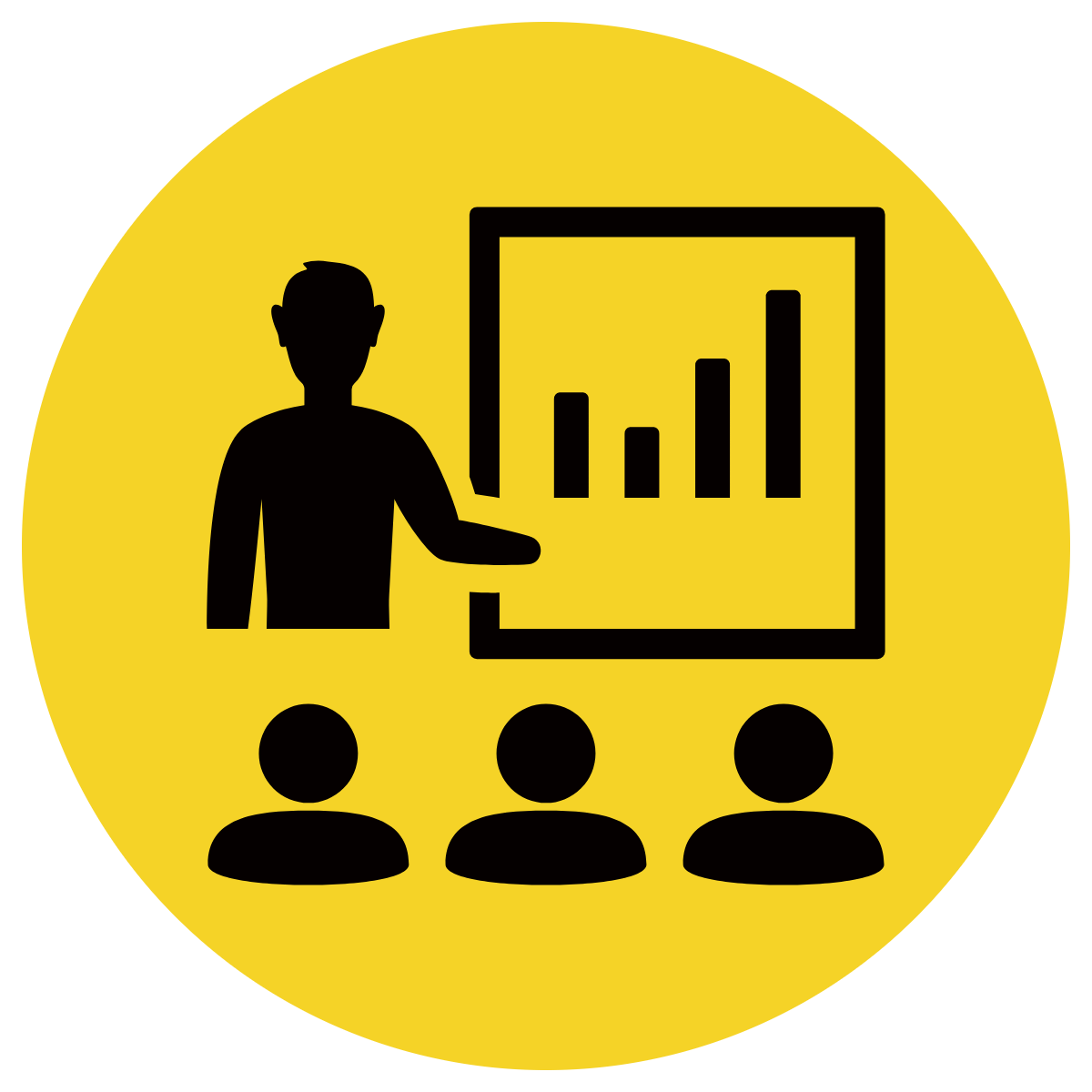 Action verb
An action verb is a verb that describes a physical or mental action, like run, jump, kick, eat, break, cry, smile, or think.

Speaking verb:
Speaking verbs are a type of action verb that relate to character speech.
CFU:
What is an action verb?
When we upgrade a verb- we are making it more specific!
Concept Development
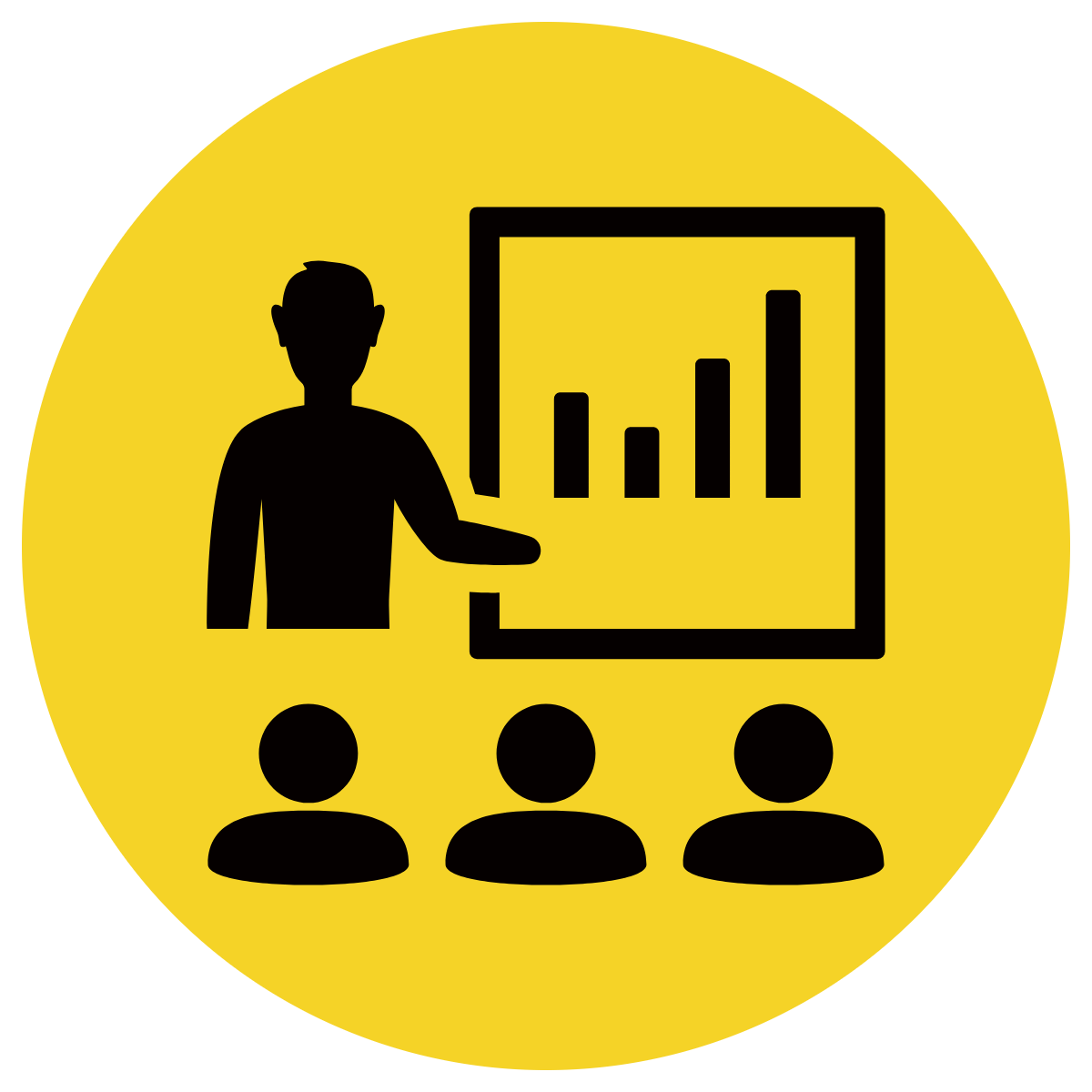 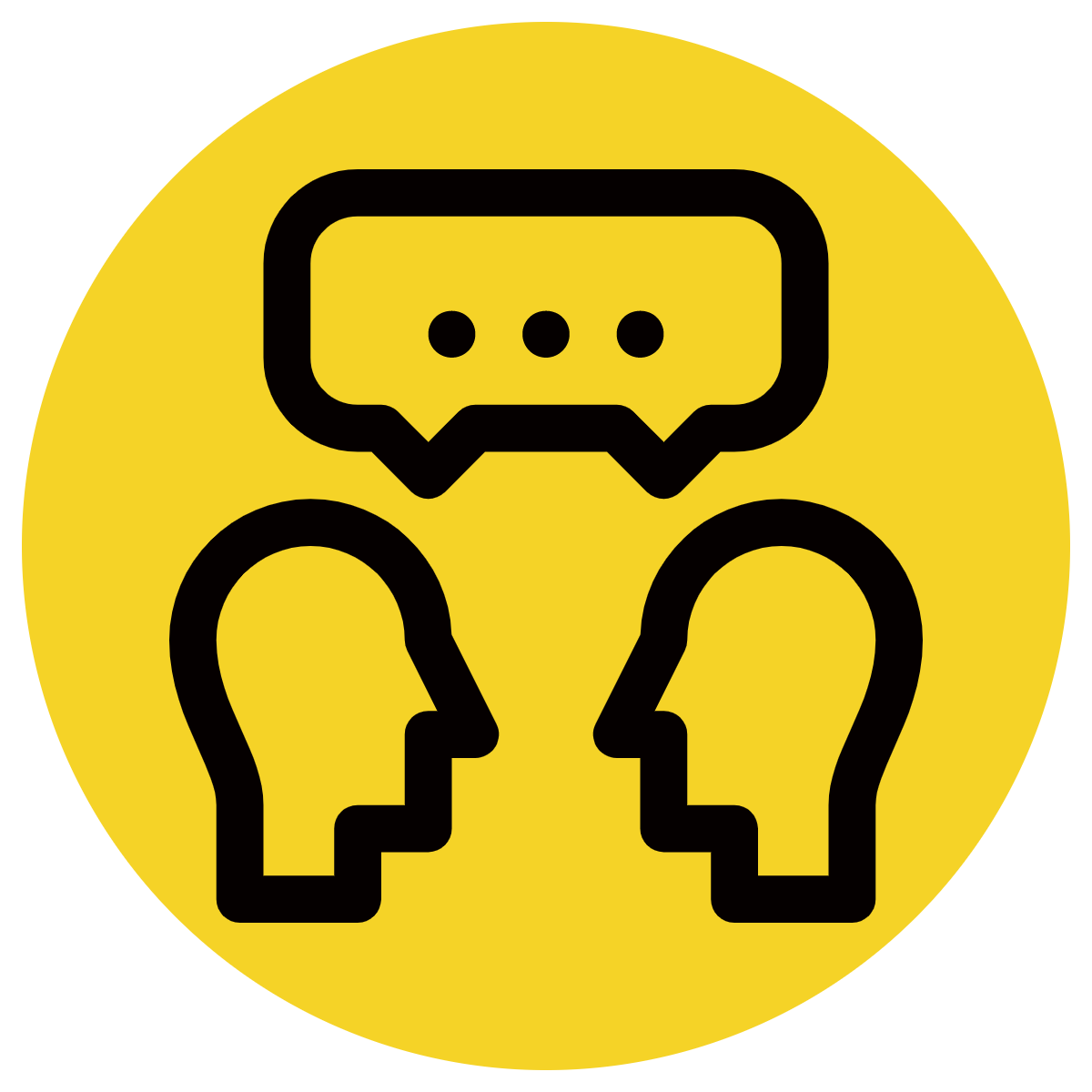 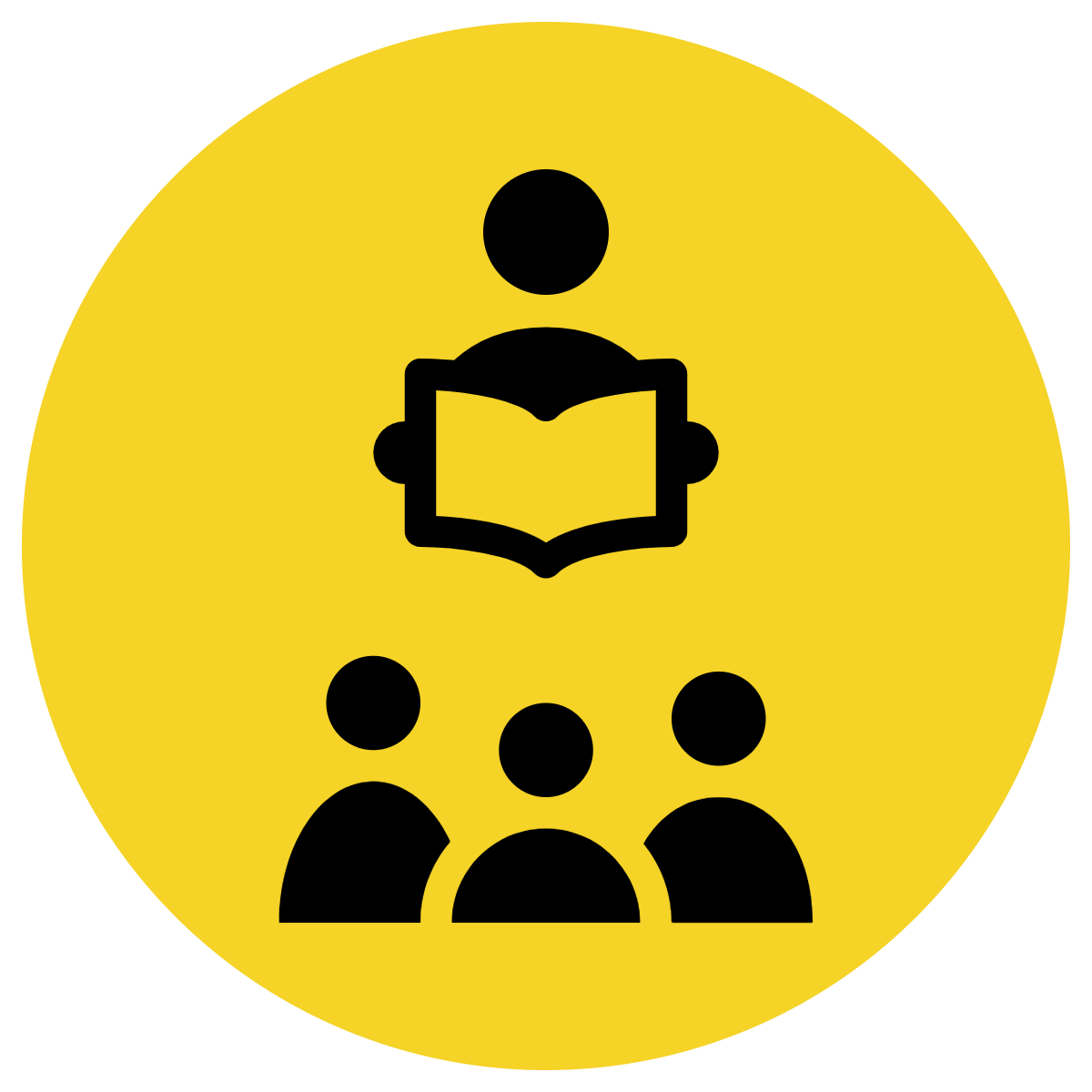 Upgraded verb:
An upgraded verb adds more specificity to writing. Some verbs are more powerful than others. Upgrading verbs makes your writing more interesting and engaging to the reader.
CFU:
What’s an upgraded verb for went?
For saw?
For said?
went: ran, jogged, scurried, dashed, meandered,   

saw:  spied, observed, spotted, witnessed

said:  yelled, whispered, bellowed, muttered
Concept Development
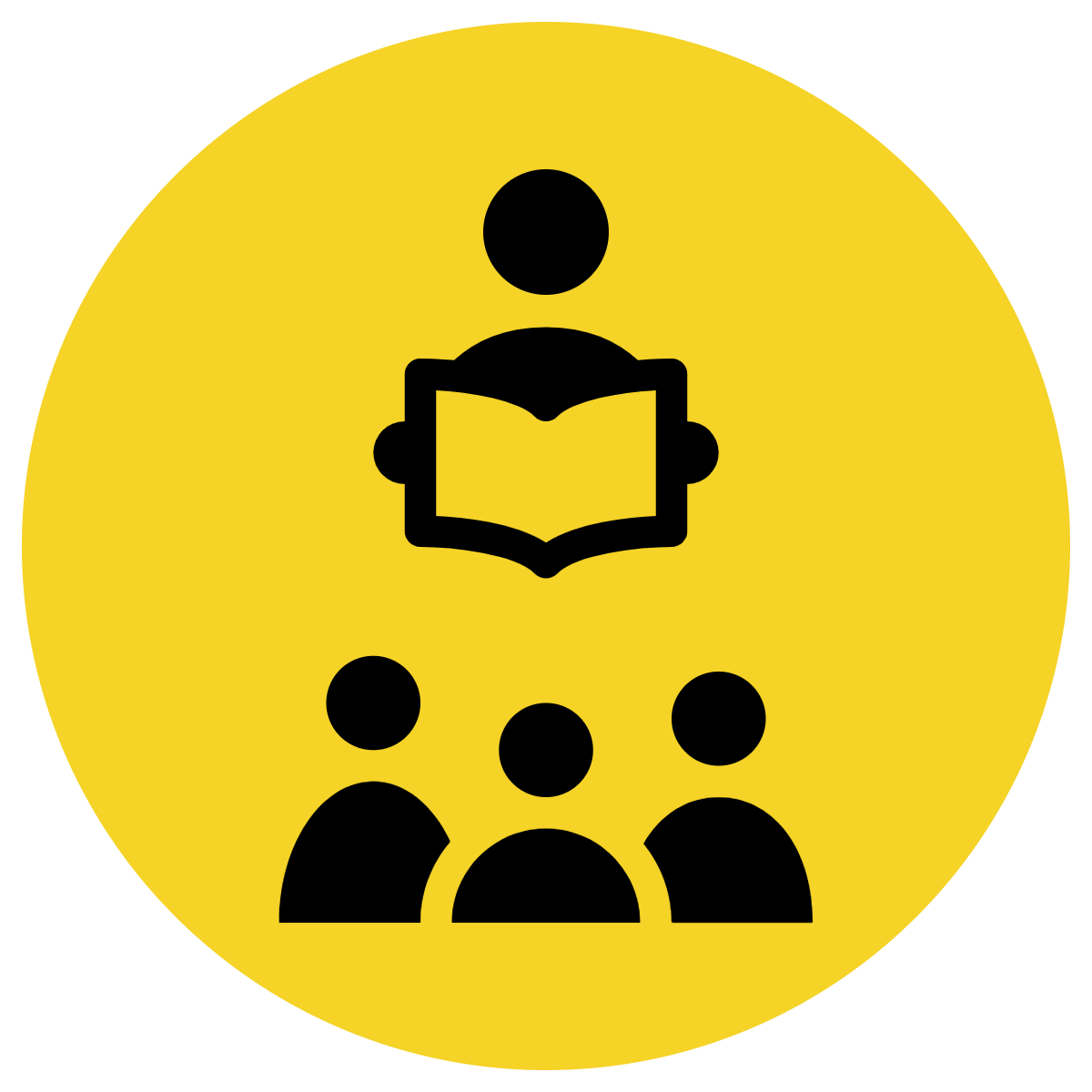 Upgraded verb:
An upgraded verb adds more specificity to writing. Some verbs are more powerful than others. Upgrading verbs makes your writing more interesting and engaging to the reader.
The teacher asked them to return to class.

                           Upgraded speaking verb

The teacher yelled at them to return to class.
The student ran across the field to reach the canteen before it closed.

                                   Upgraded action verb

The student bolted across the field to reach the canteen before it closed.
Concept Development: I do, We do
dashed
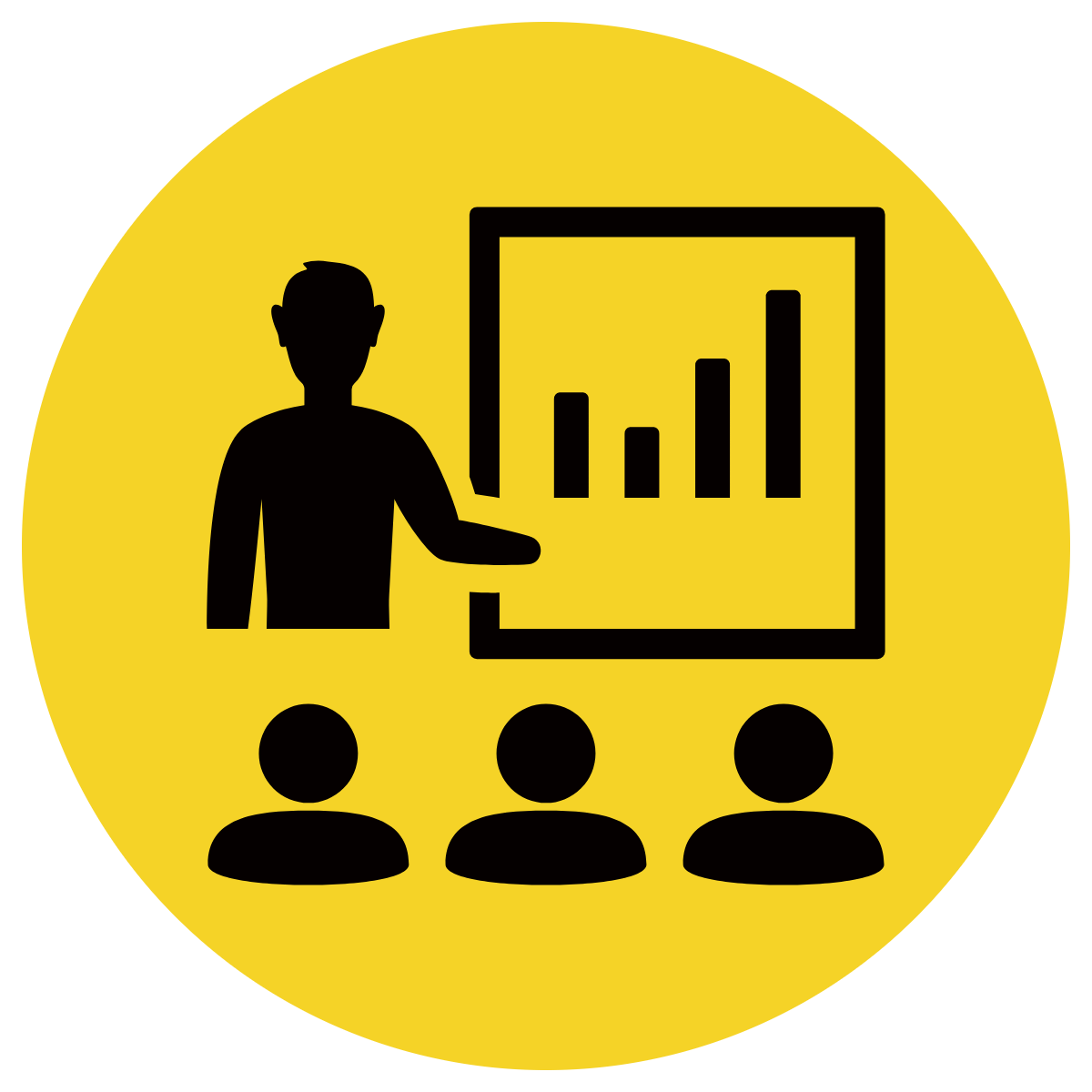 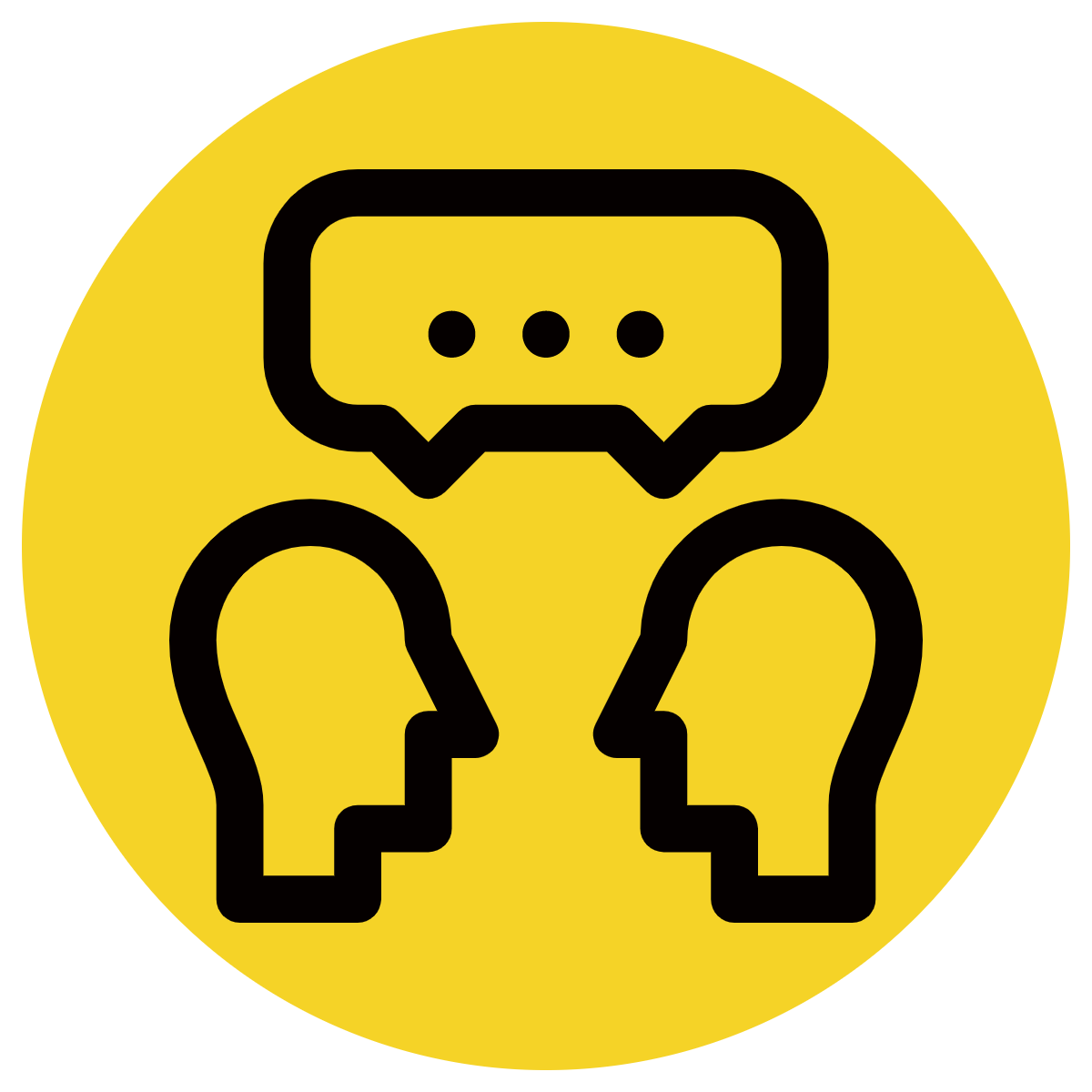 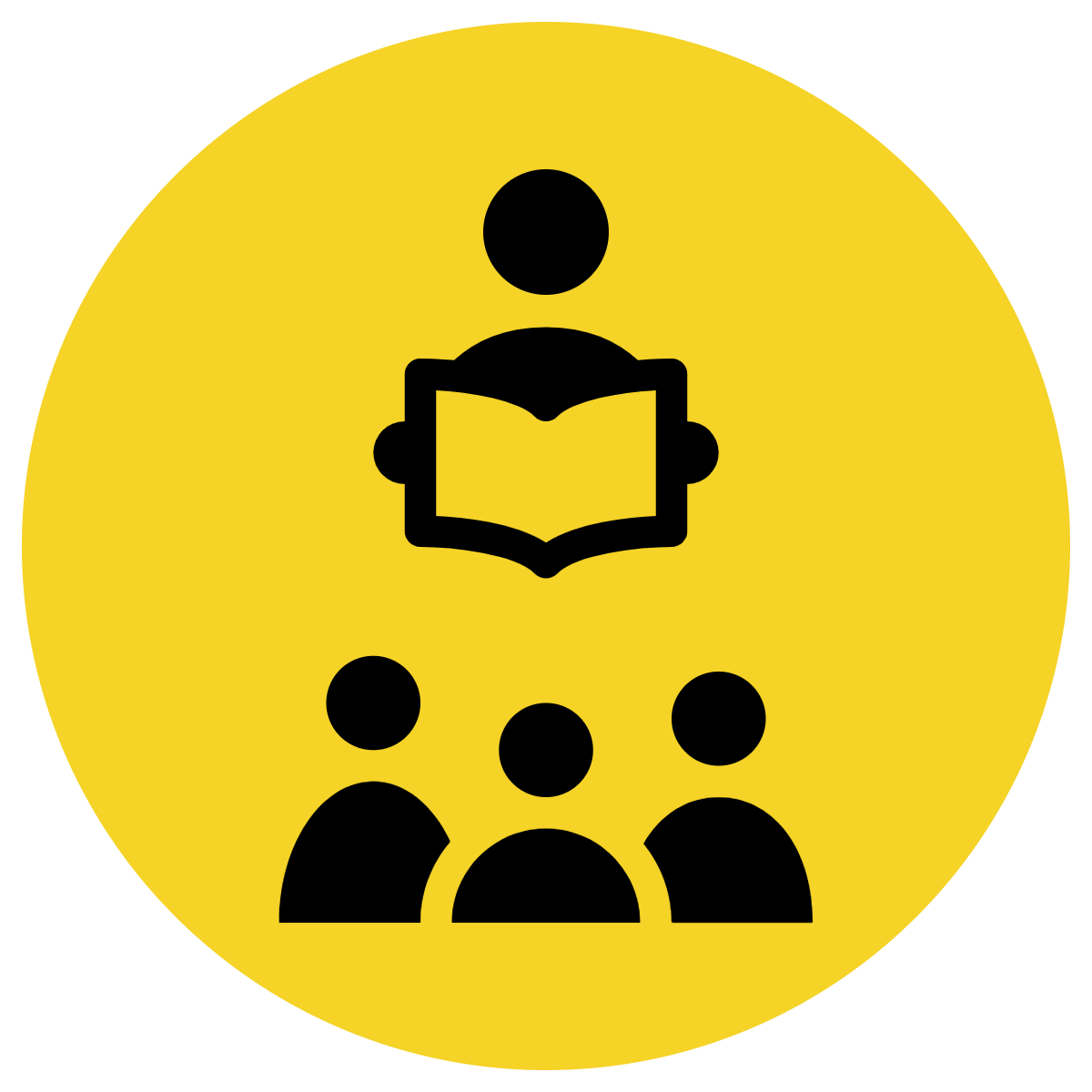 Read the sentence.
Re-write the sentence with an upgraded verb to replace the verb + adverb. You can use a suggested one or choose your own.
bolted
CFU:
What effect do these different verbs have on our understanding of the subject (character)?
scurried
The girl went quickly out the door.
shot
went
Action verb
Concept Development: I do, We do
meandered
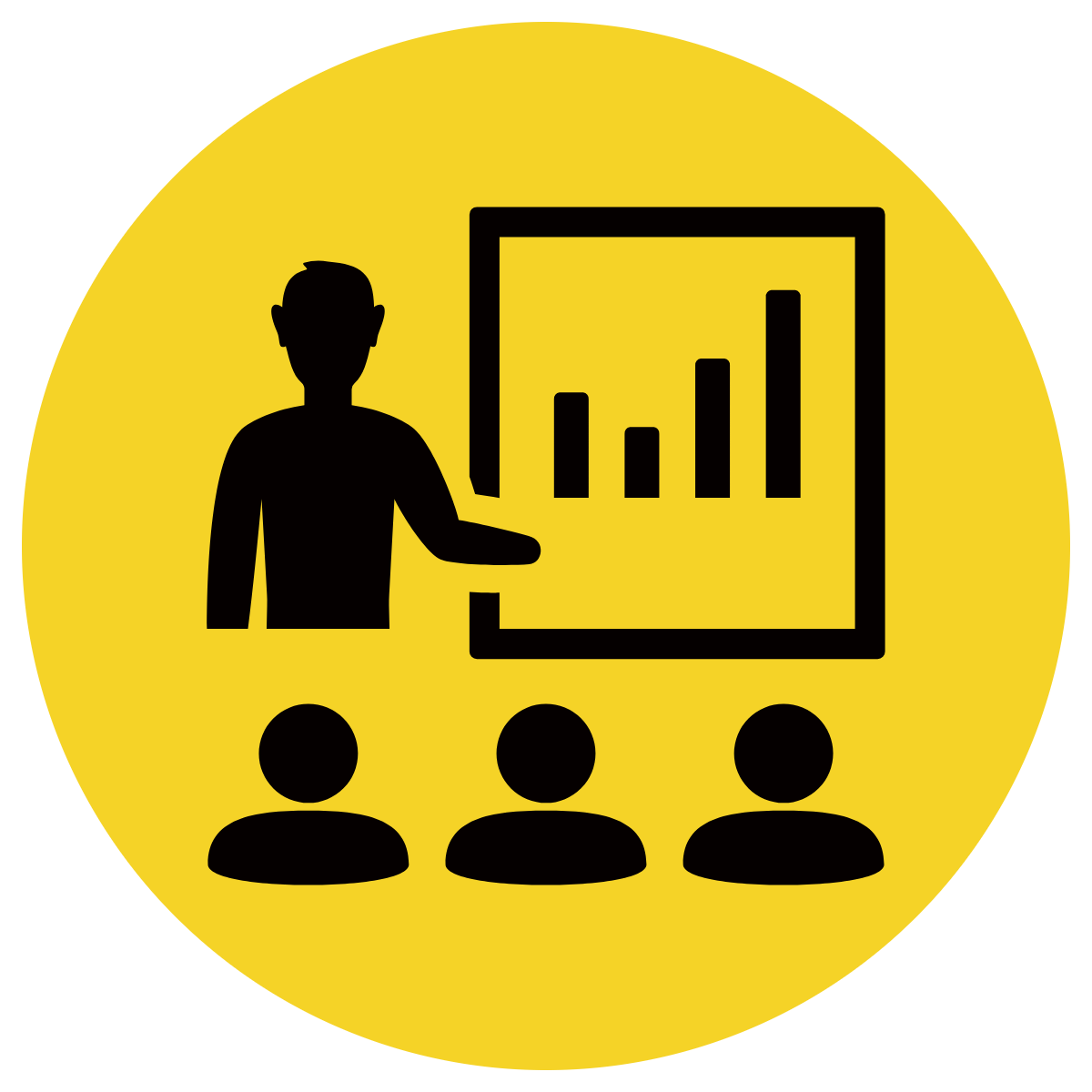 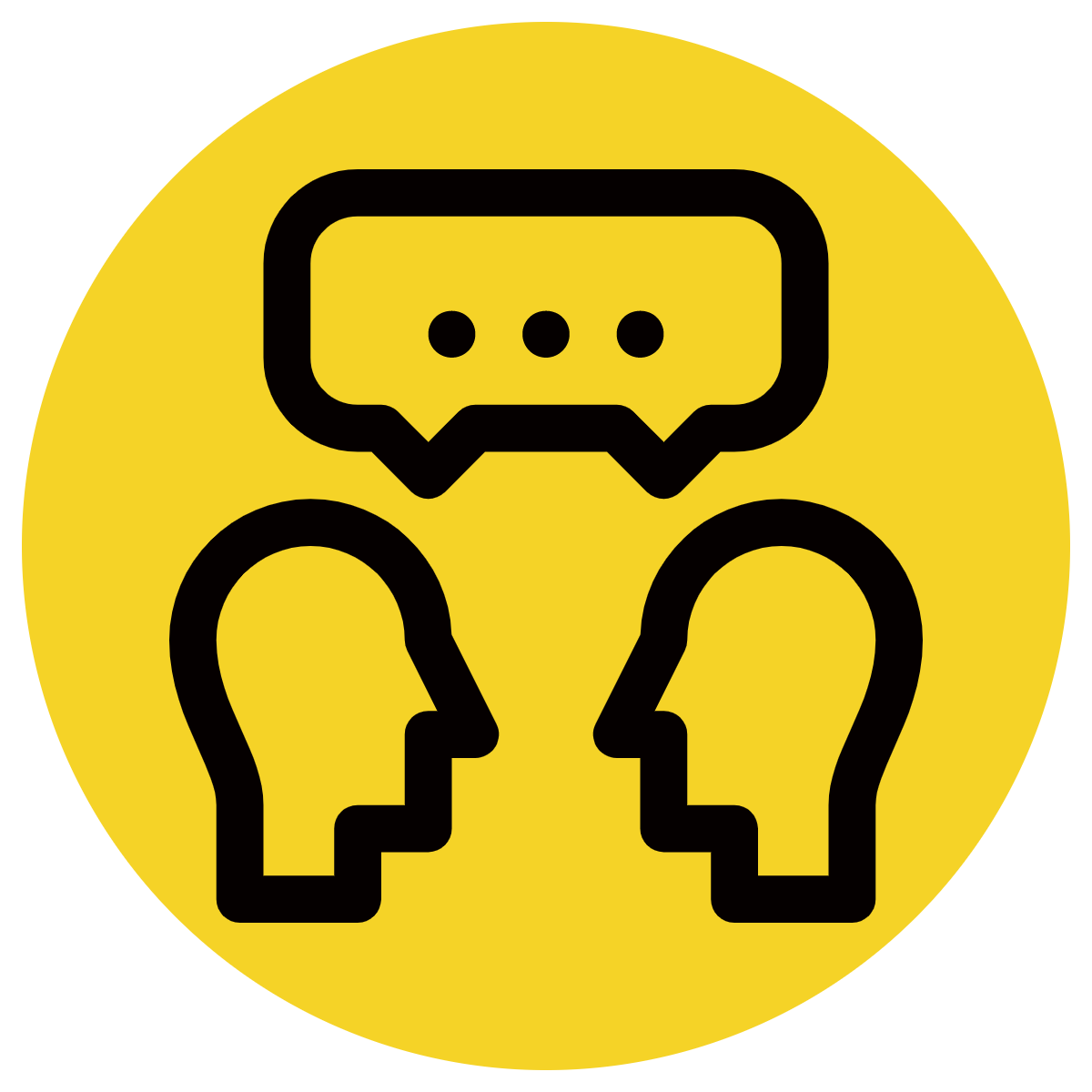 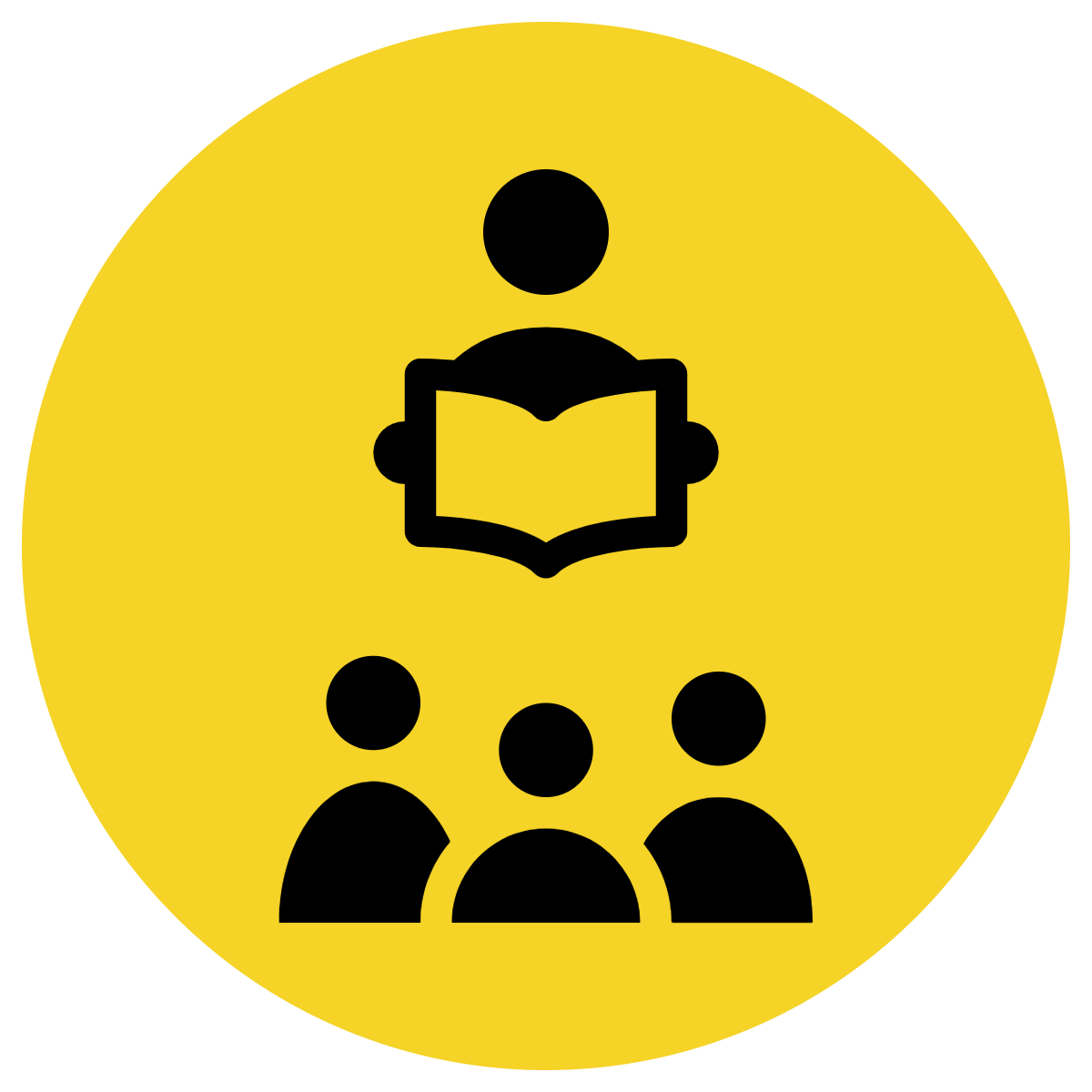 Read the sentence.
Re-write the sentence with an upgraded verb to replace the verb + adverb. You can use a suggested one or choose your own.
drifted
CFU:
What effect do these different verbs have on our understanding of the subject (character)?
ambled
The girl went slowly out the door.
crept
went
Action verb
Concept Development: We do
glimpsed
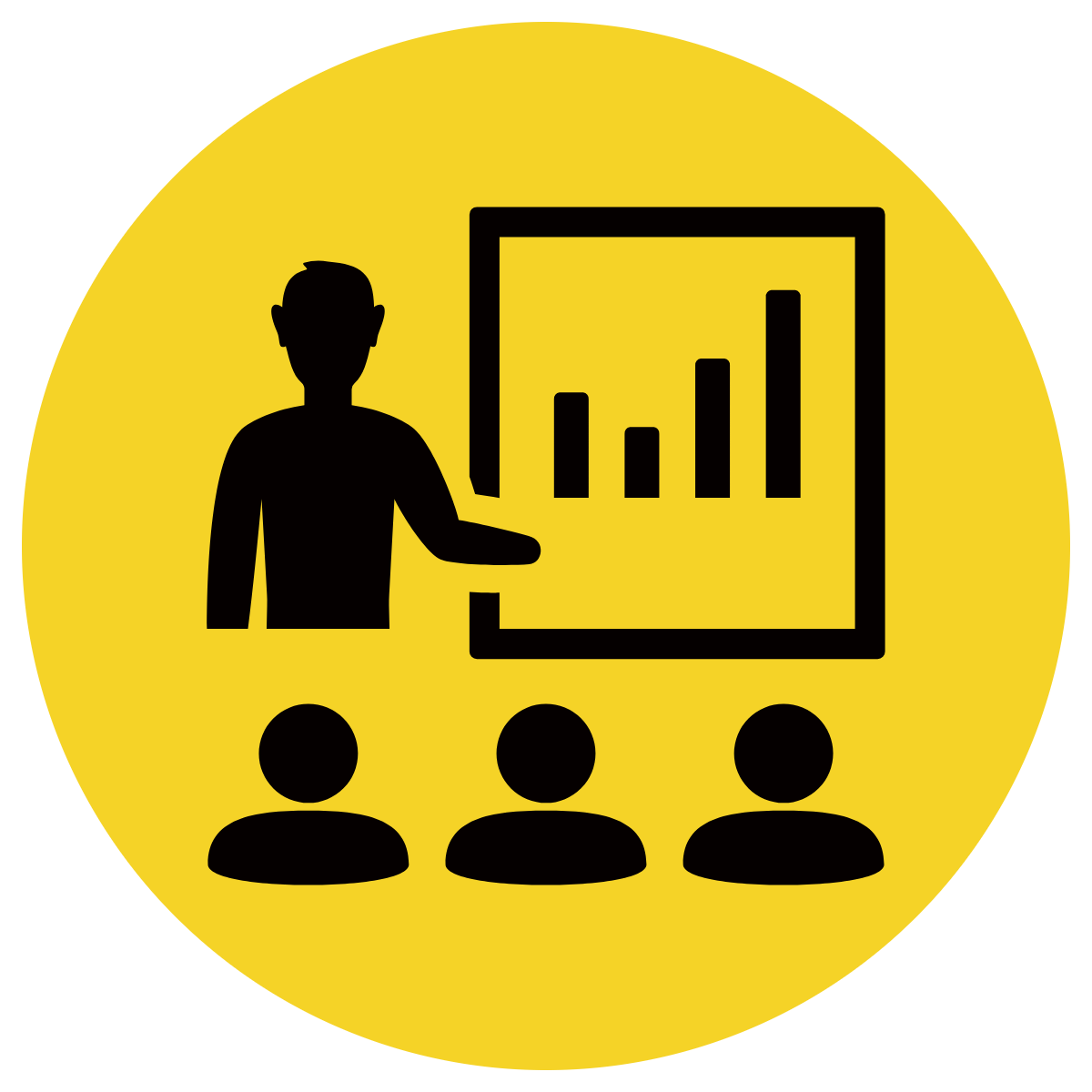 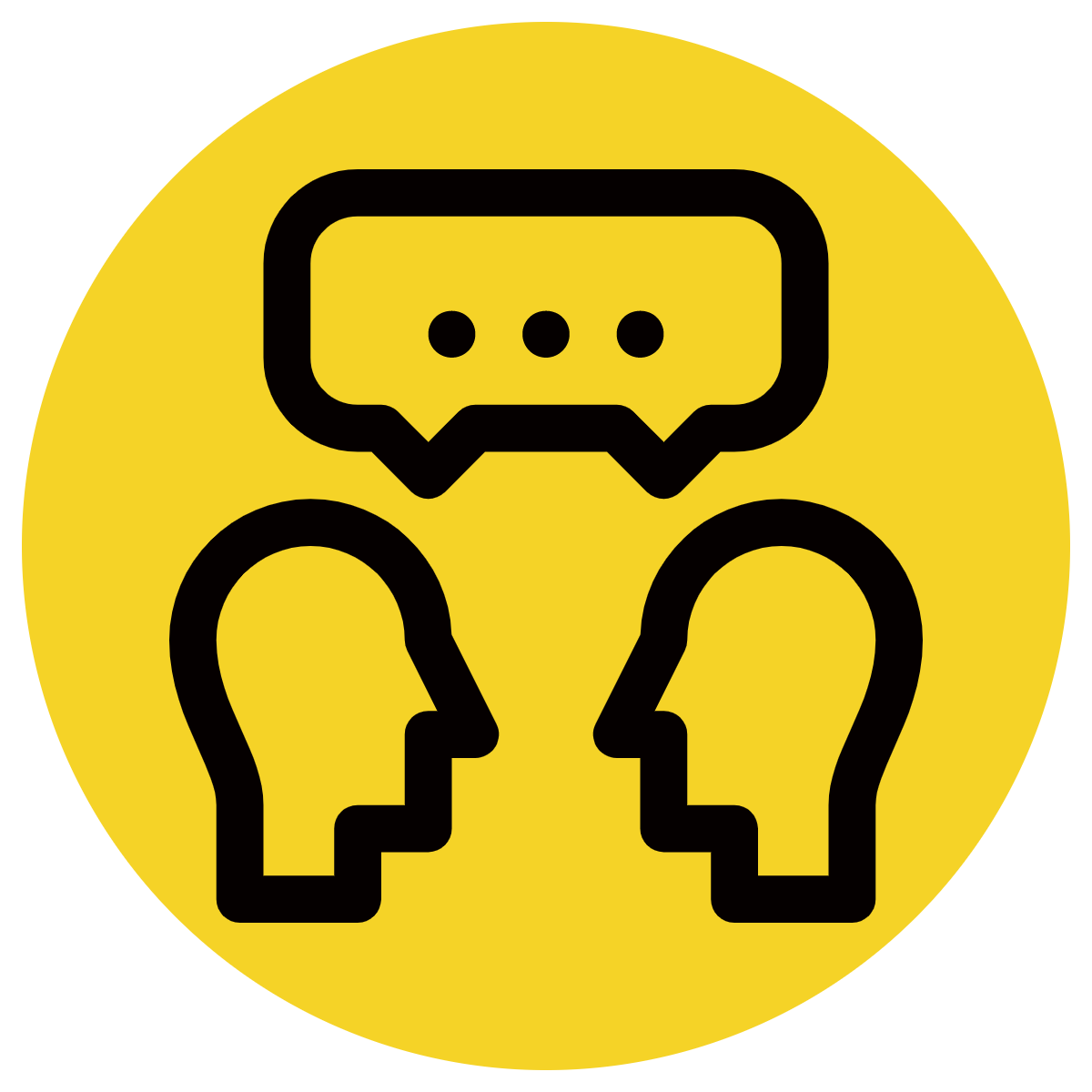 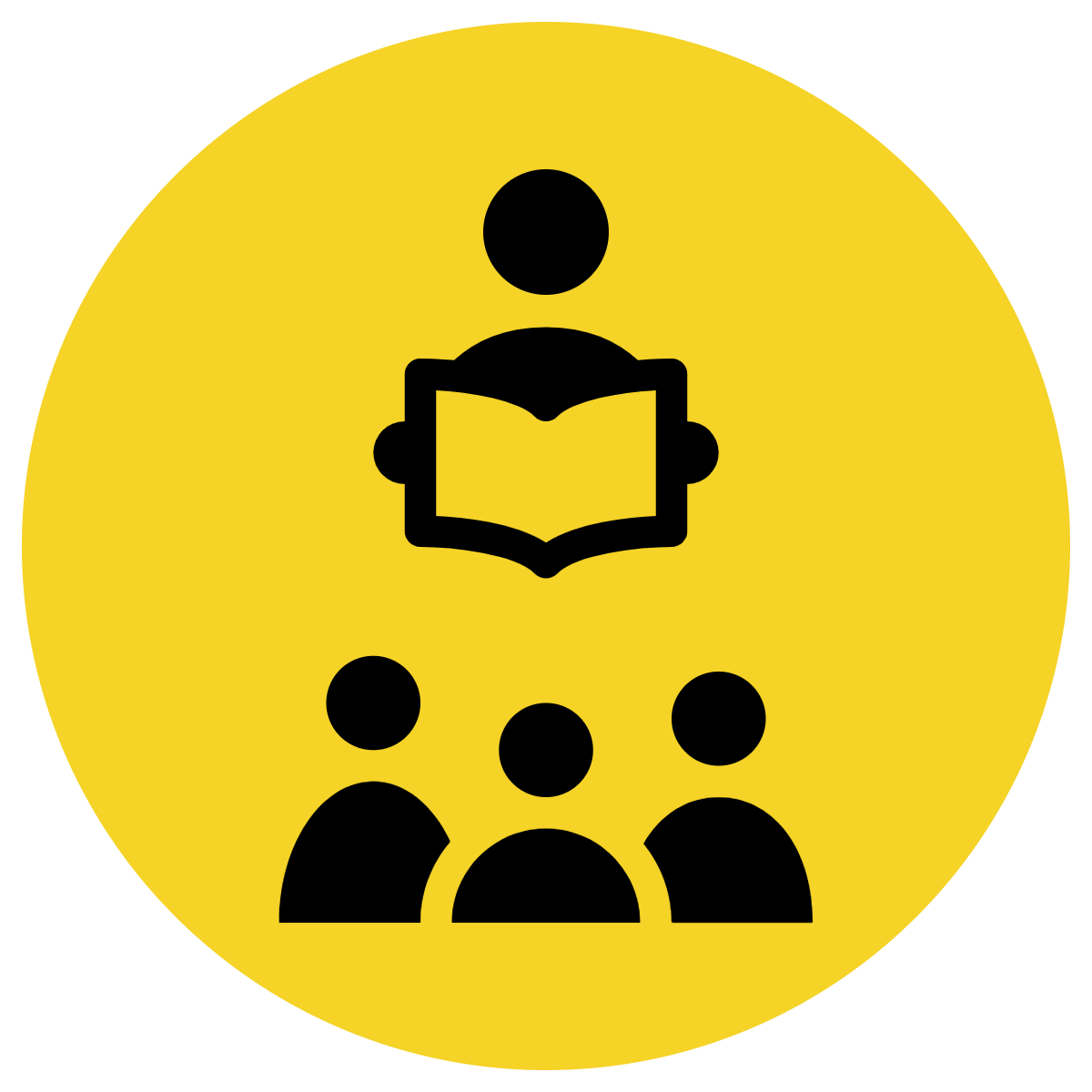 Read the sentence.
Re-write the sentence with an upgraded verb. You can use a suggested one or choose your own.
spied
CFU:
What effect do these different verbs have on our understanding of the subject (character)?
He saw the keys from across the room.
noticed
located
saw
Action verb
Concept Development: We do
studied
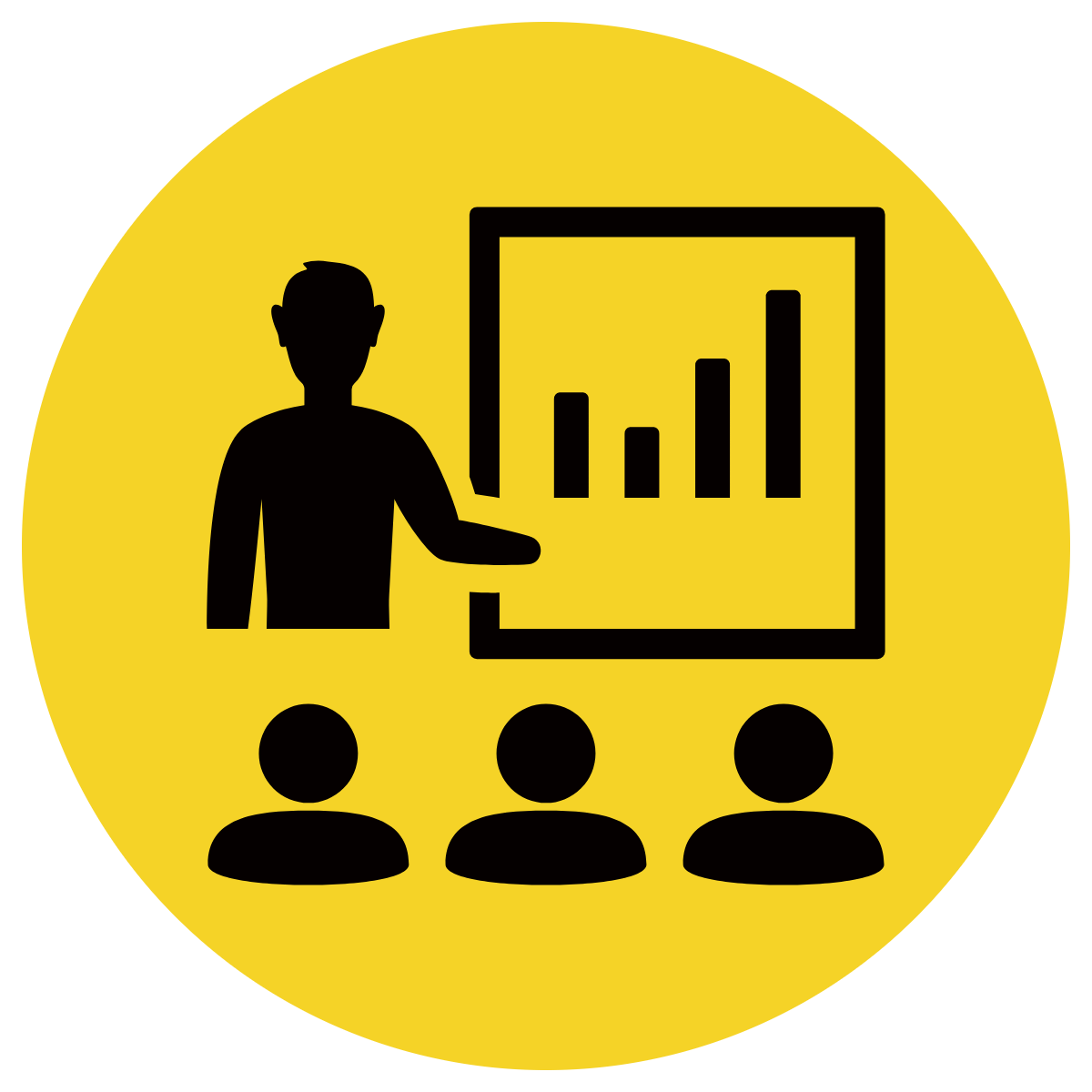 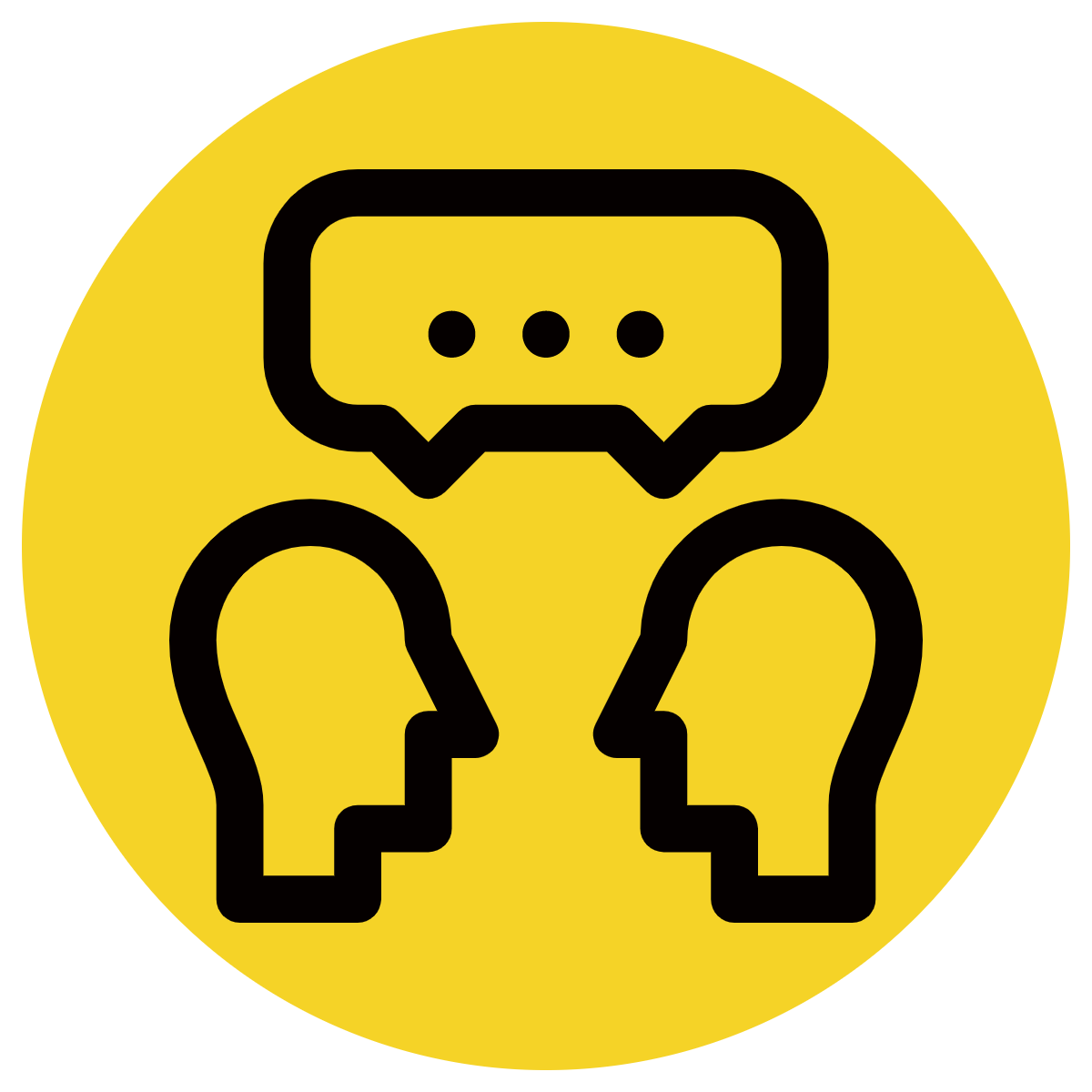 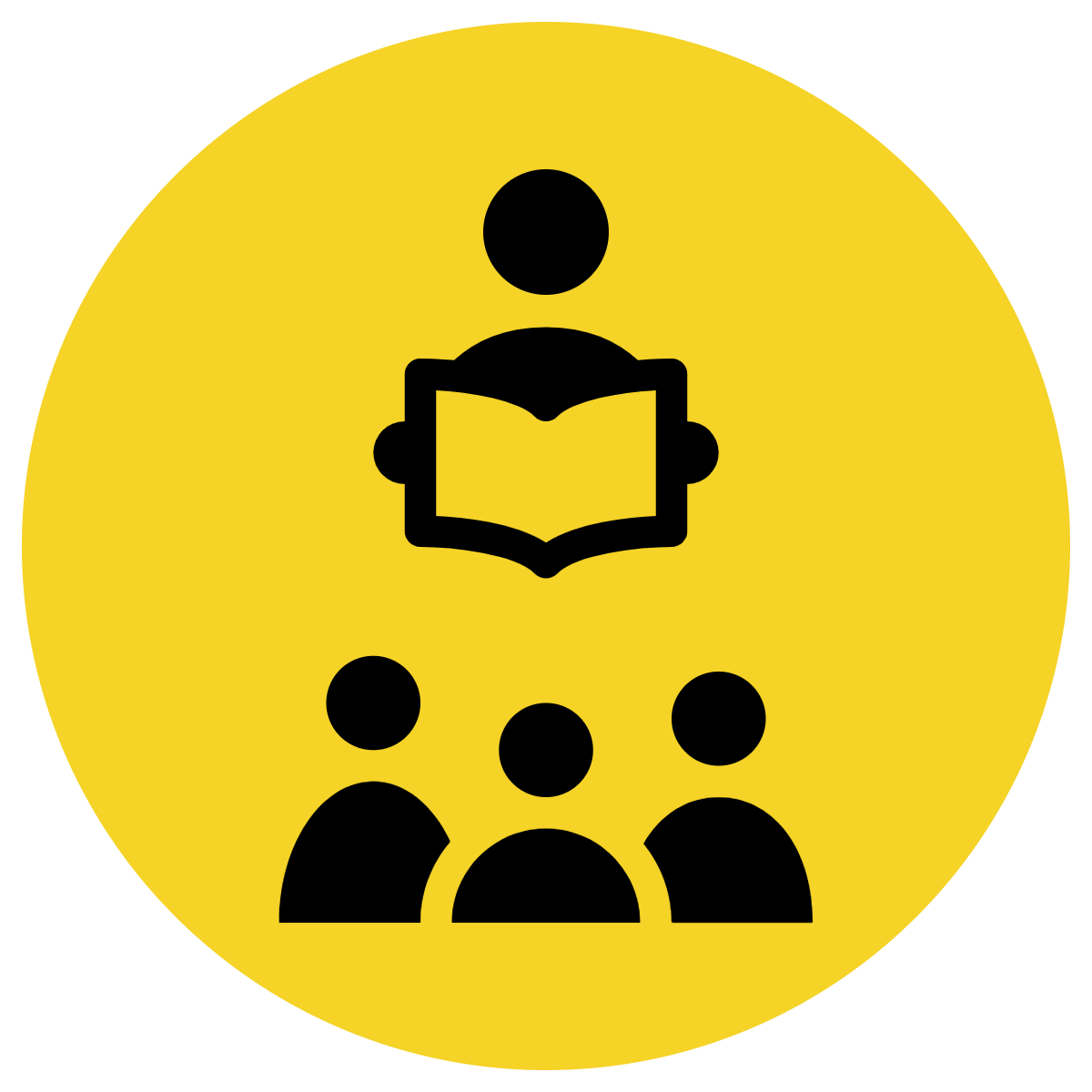 Read the sentence.
Re-write the sentence with an upgraded verb. You can use a suggested one or choose your own.
examined
CFU:
What effect do these different verbs have on our understanding of the subject (character)?
inspected
They looked around the room.
surveyed
looked (around)
Action verb
Concept Development: We do
devoured
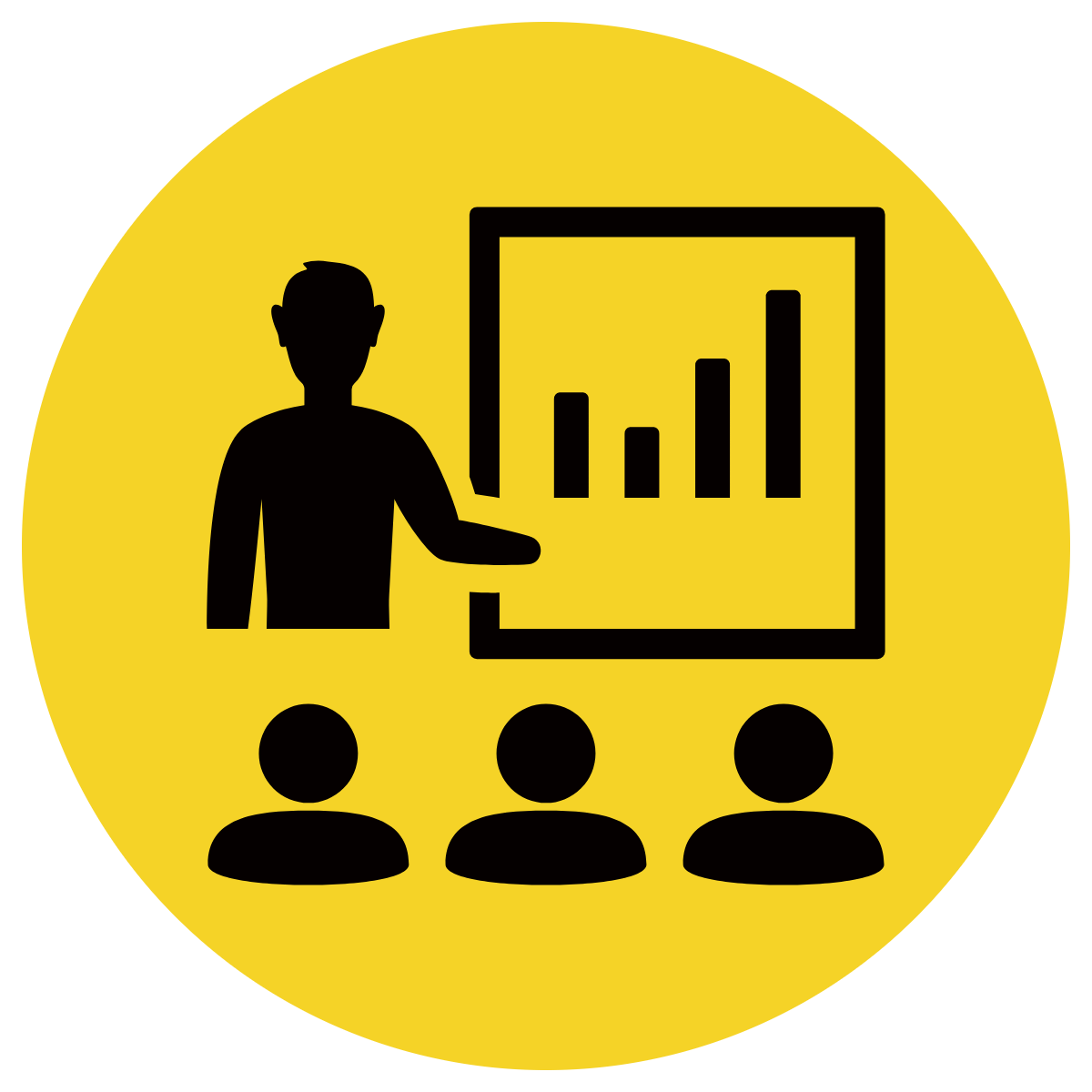 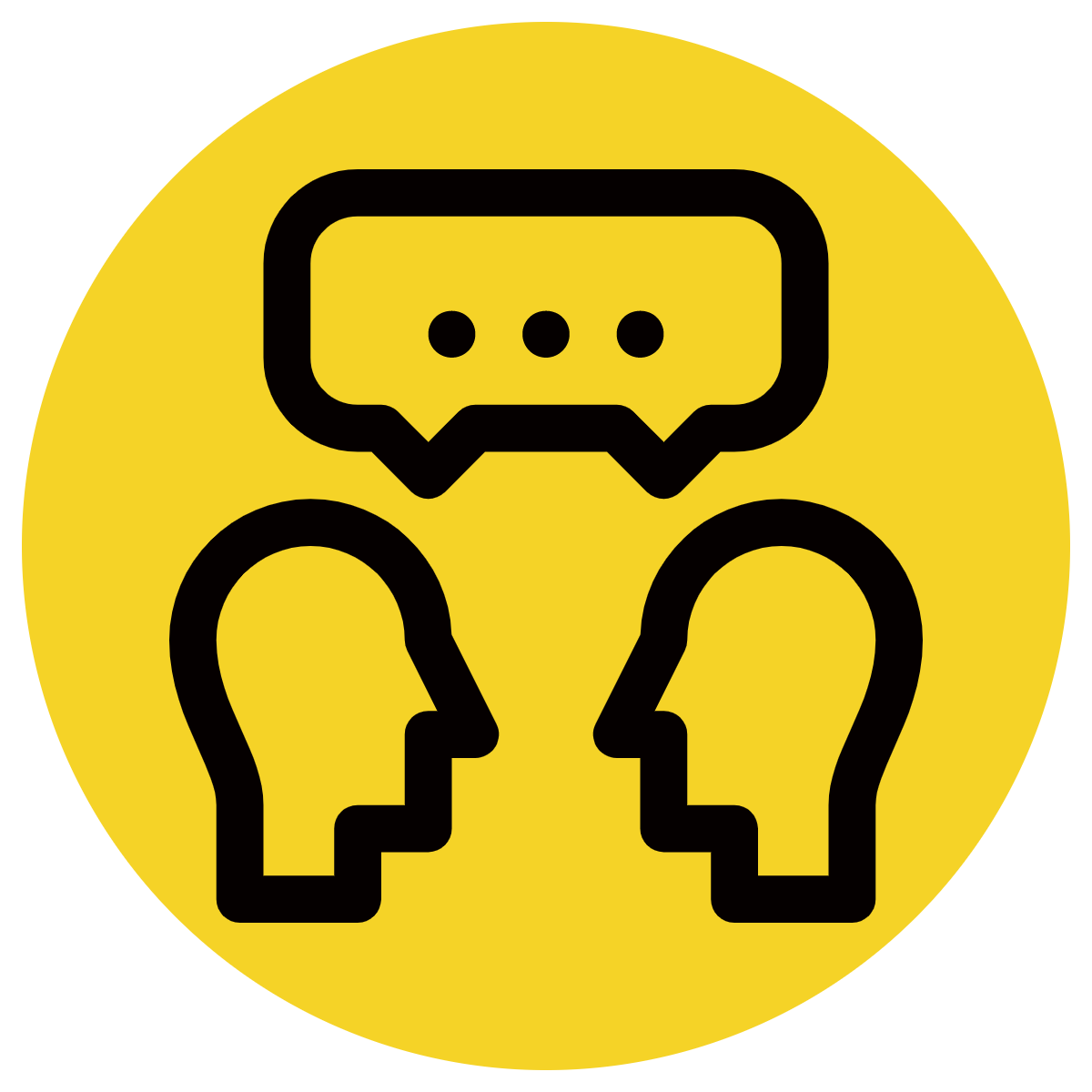 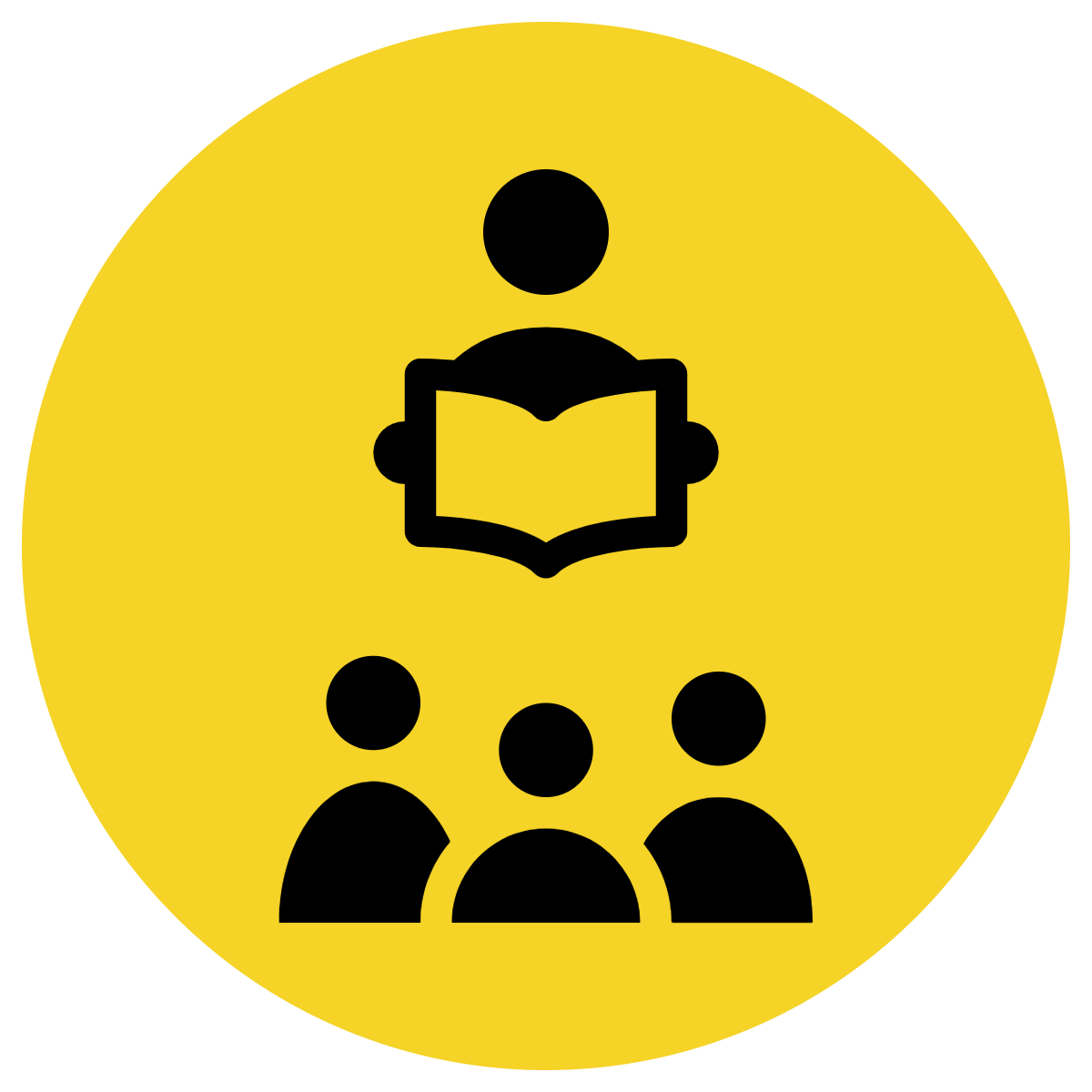 Read the sentence.
Re-write the sentence with an upgraded verb to replace the adverb + verb. You can use a suggested one or choose your own.
inhaled
CFU:
What effect do these different verbs have on our understanding of the subject (character)?
scoffed
He quickly ate the chocolate cake.
gobbled up
ate
Action verb
Concept Development: We do
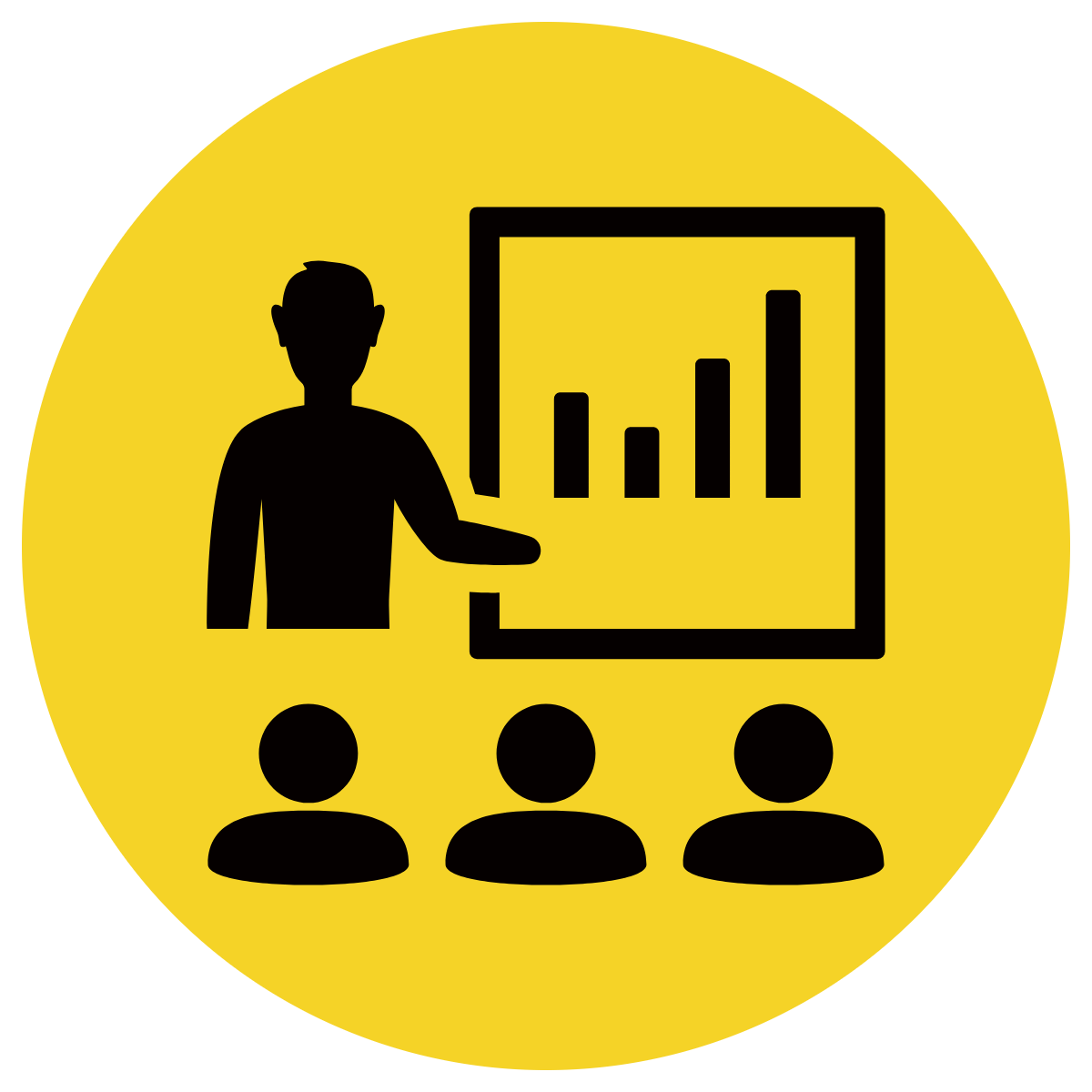 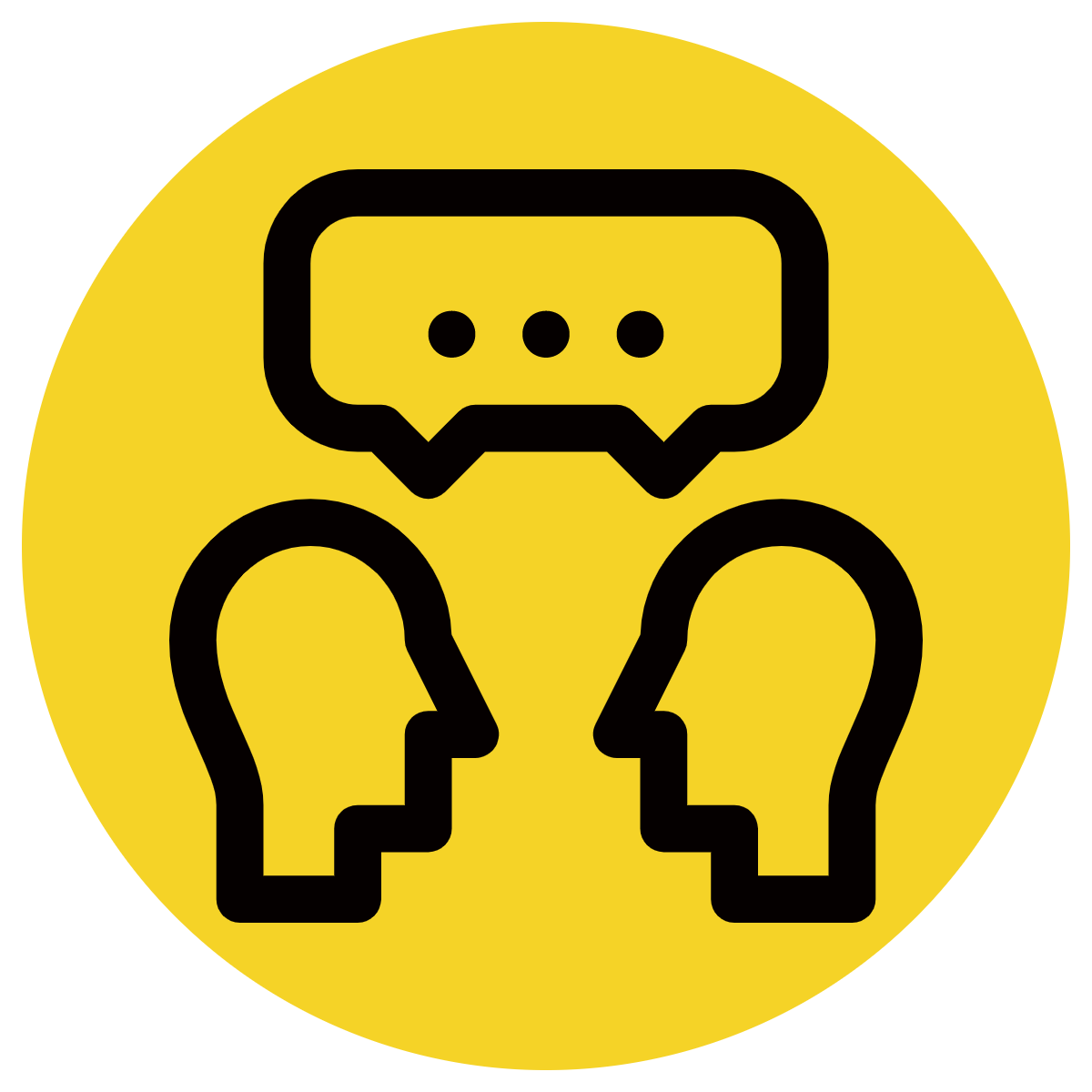 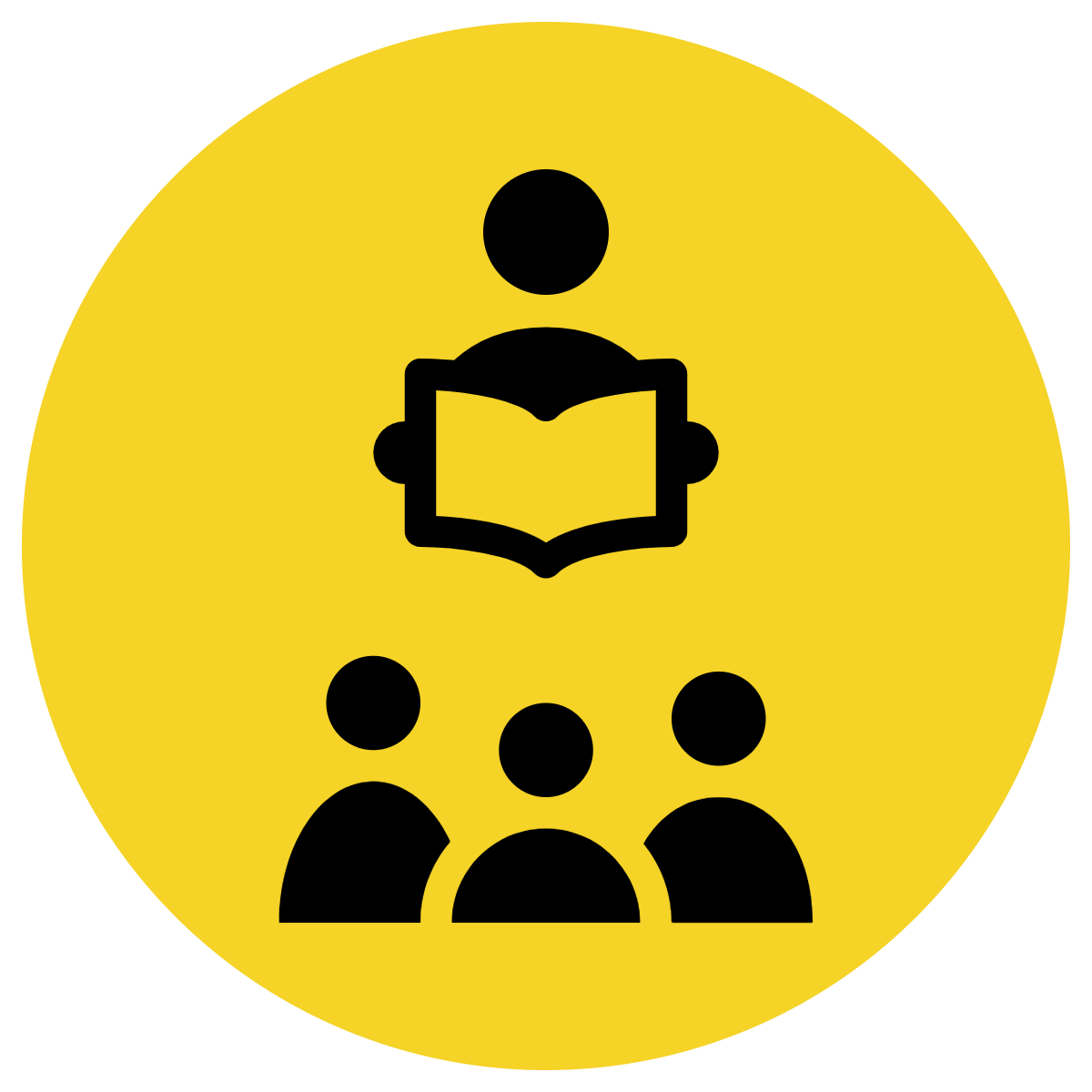 Read the sentence.
Re-write the sentence with an upgraded verb to replace the adverb + verb. You can use a suggested one or choose your own.
grazed
CFU:
What effect do these different verbs have on our understanding of the subject (character)?
pecked (at)
He slowly ate the chocolate cake.
consumed
ate
Action verb
Concept Development: We do
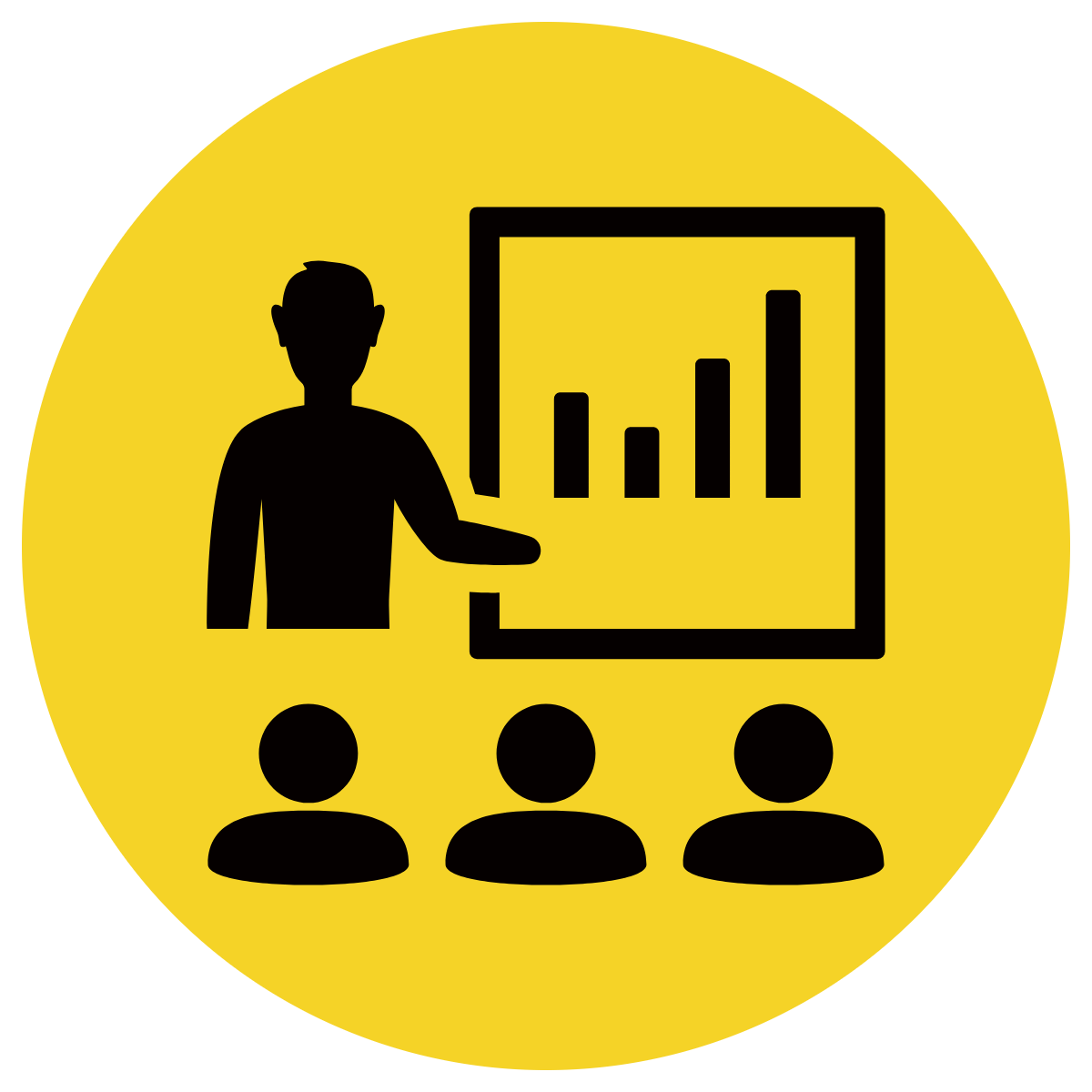 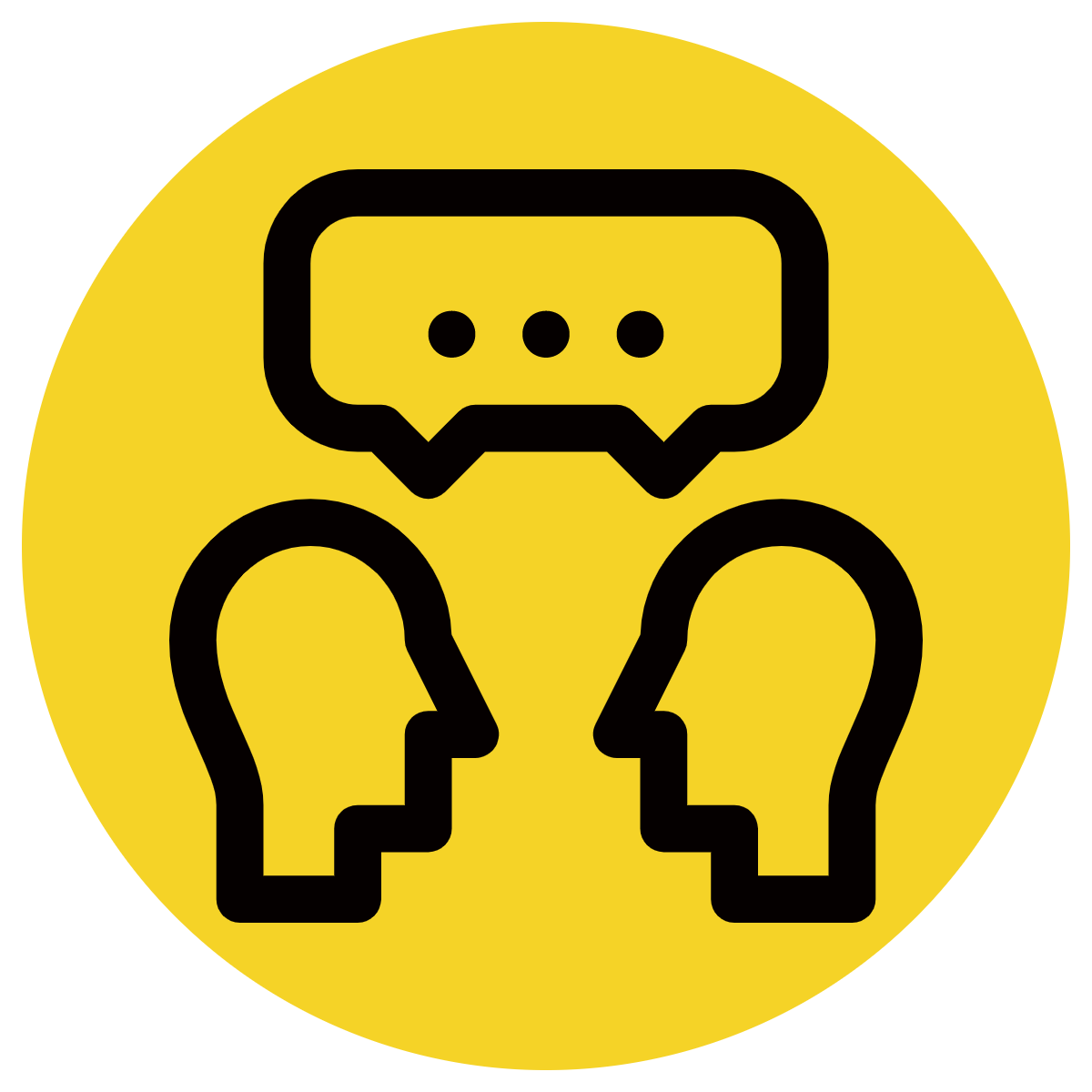 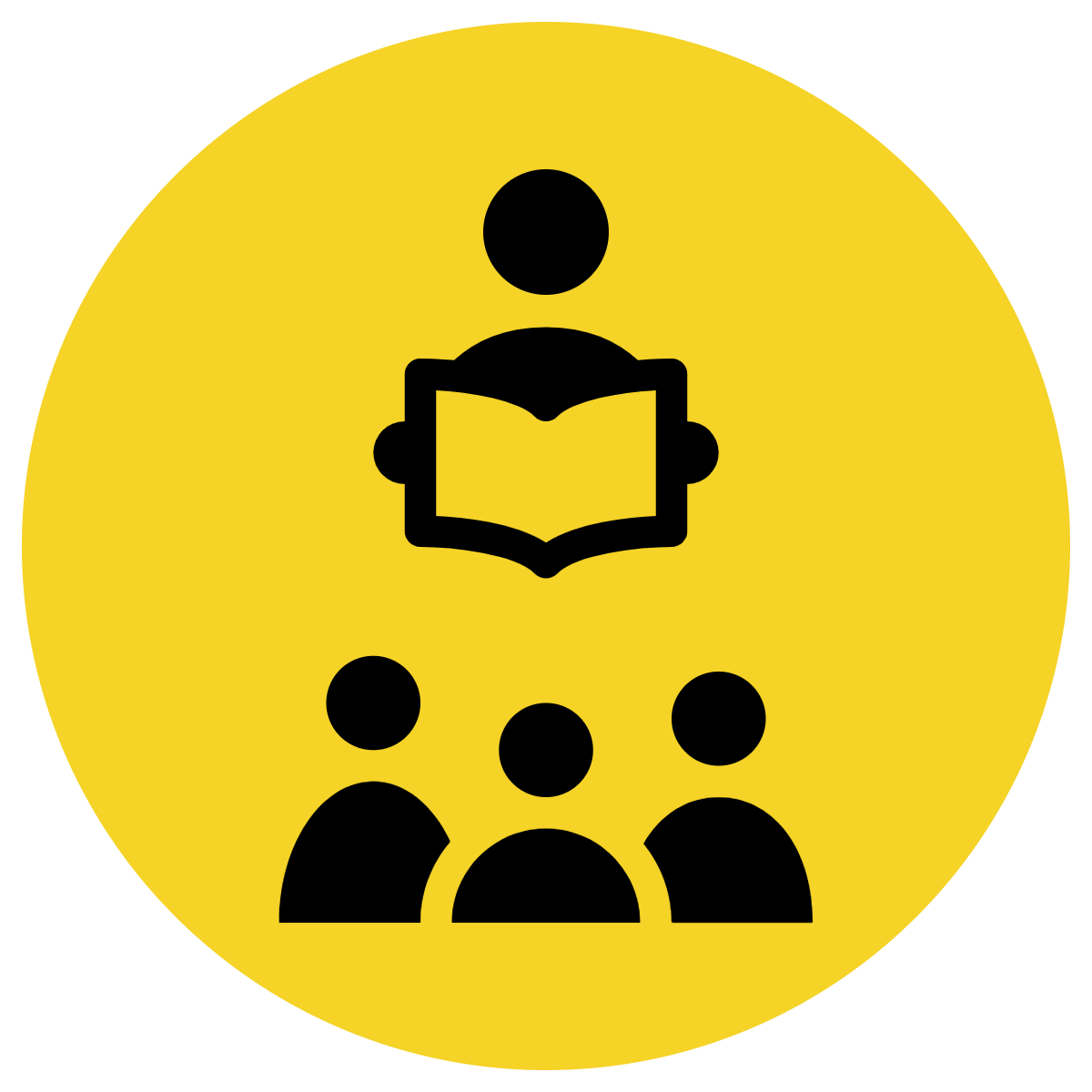 bellowed
Read the sentence.
Re-write the sentence with an upgraded verb to replace the verb + adverb. You can use a suggested one or choose your own.
yelled
CFU:
What effect do these different verbs have on our understanding of the subject (character)?
demanded
“Who’s there?” asked Lucy loudly when she heard a knock at the door.
questioned
asked
Speaking verb
Concept Development: We do
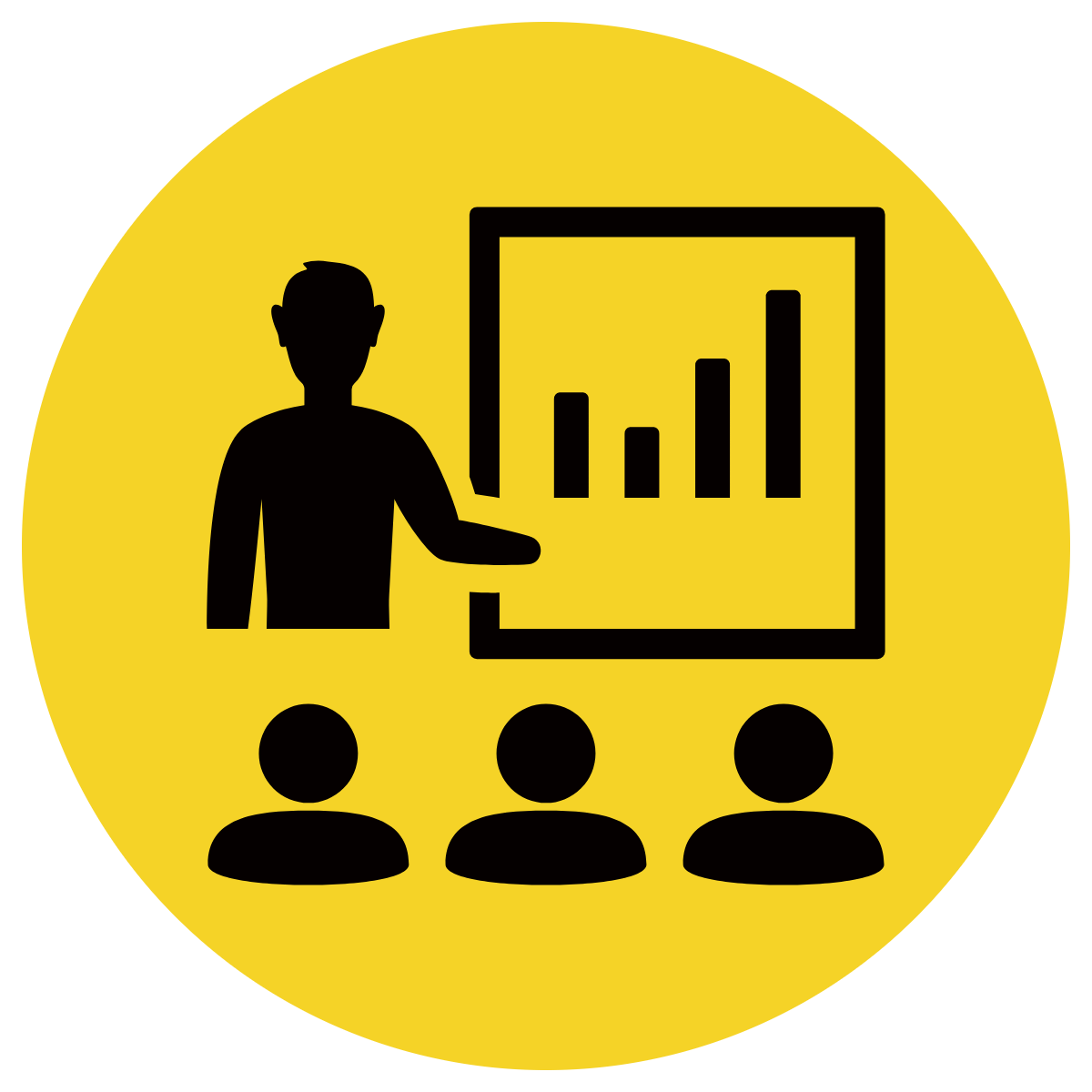 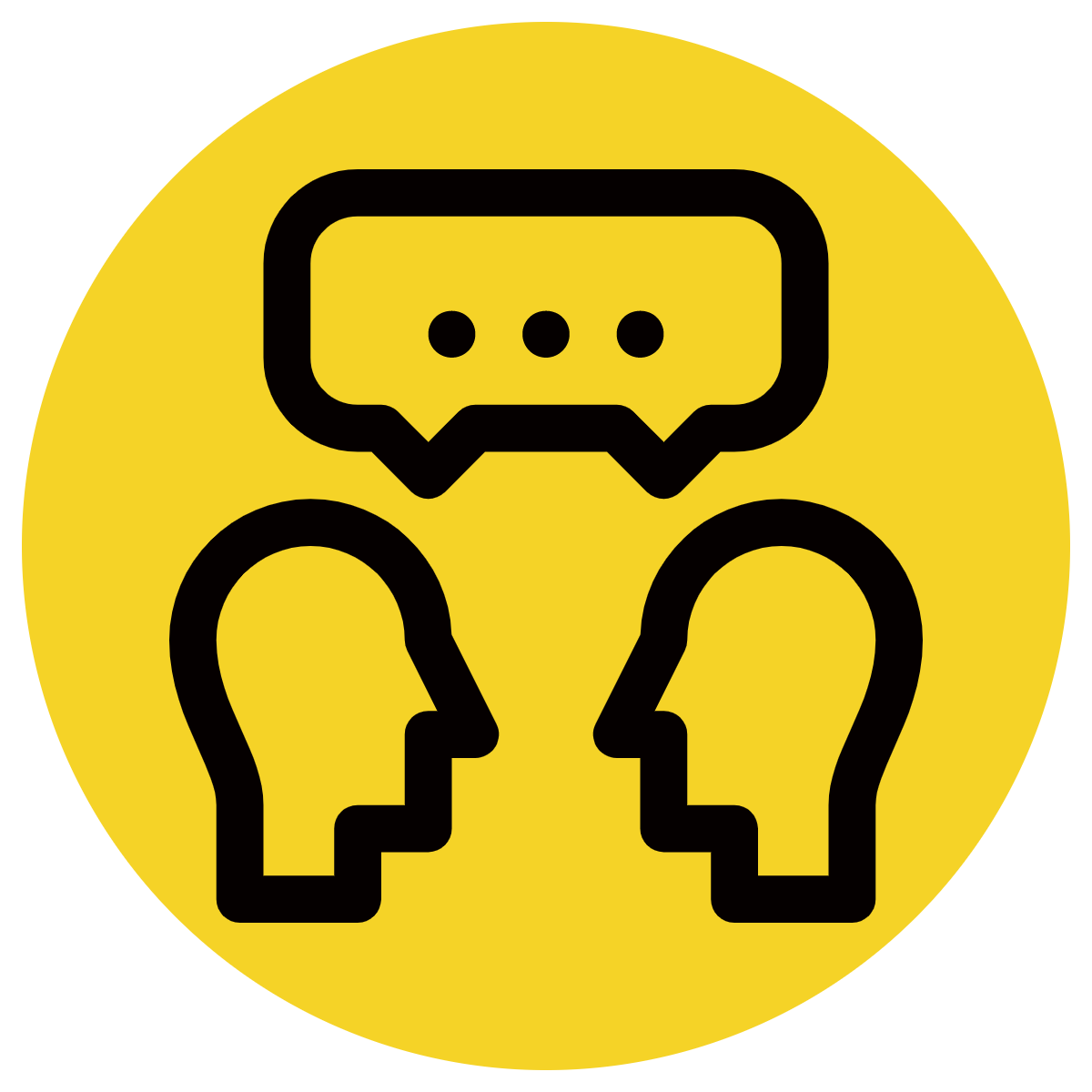 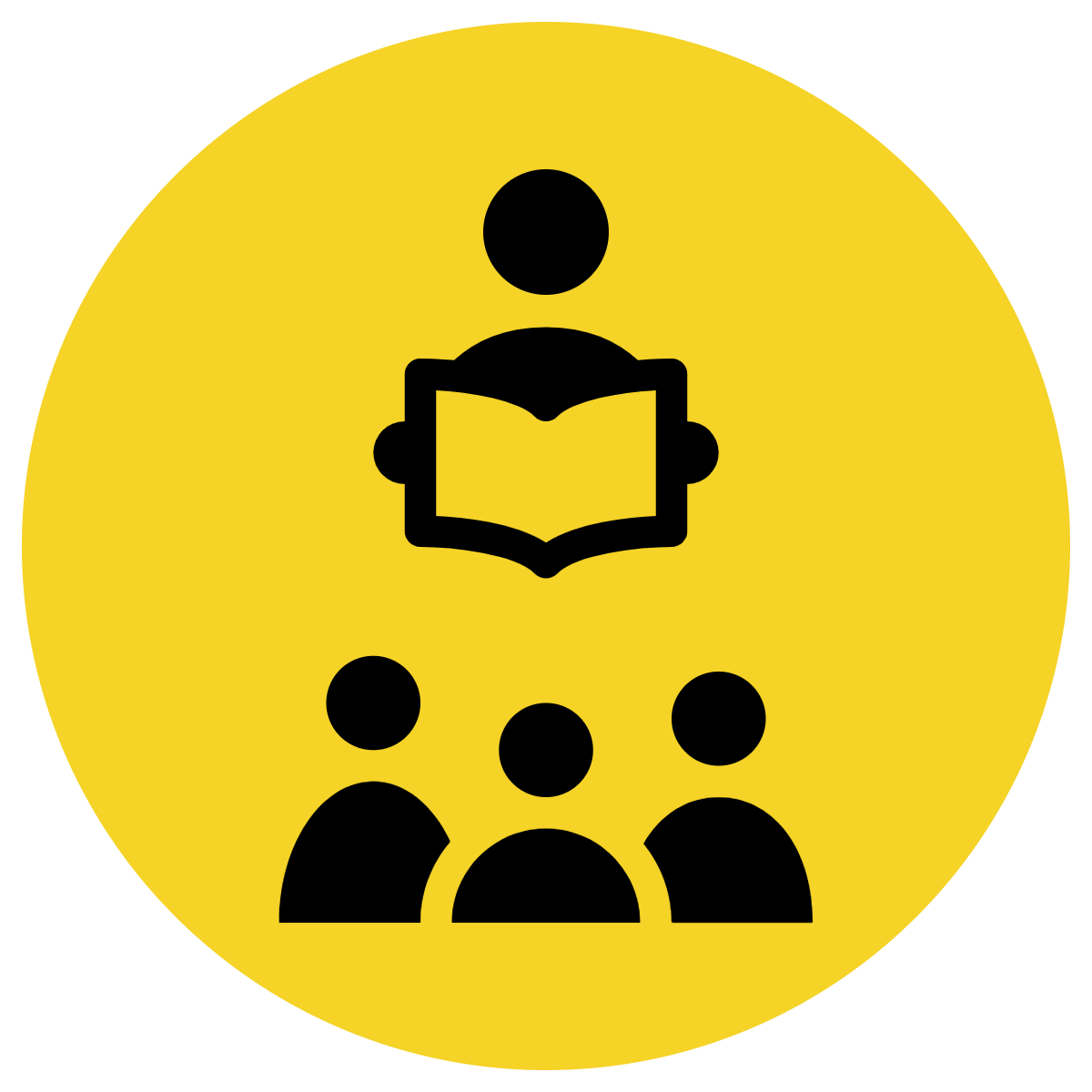 squeaked
Read the sentence.
Re-write the sentence with an upgraded verb to replace the verb + adverb. You can use a suggested one or choose your own.
whimpered
CFU:
What effect do these different verbs have on our understanding of the subject (character)?
whispered
“Who’s there?” asked Lucy softly when she heard a knock at the door.
questioned
asked
Speaking verb
Concept Development: We do
begged
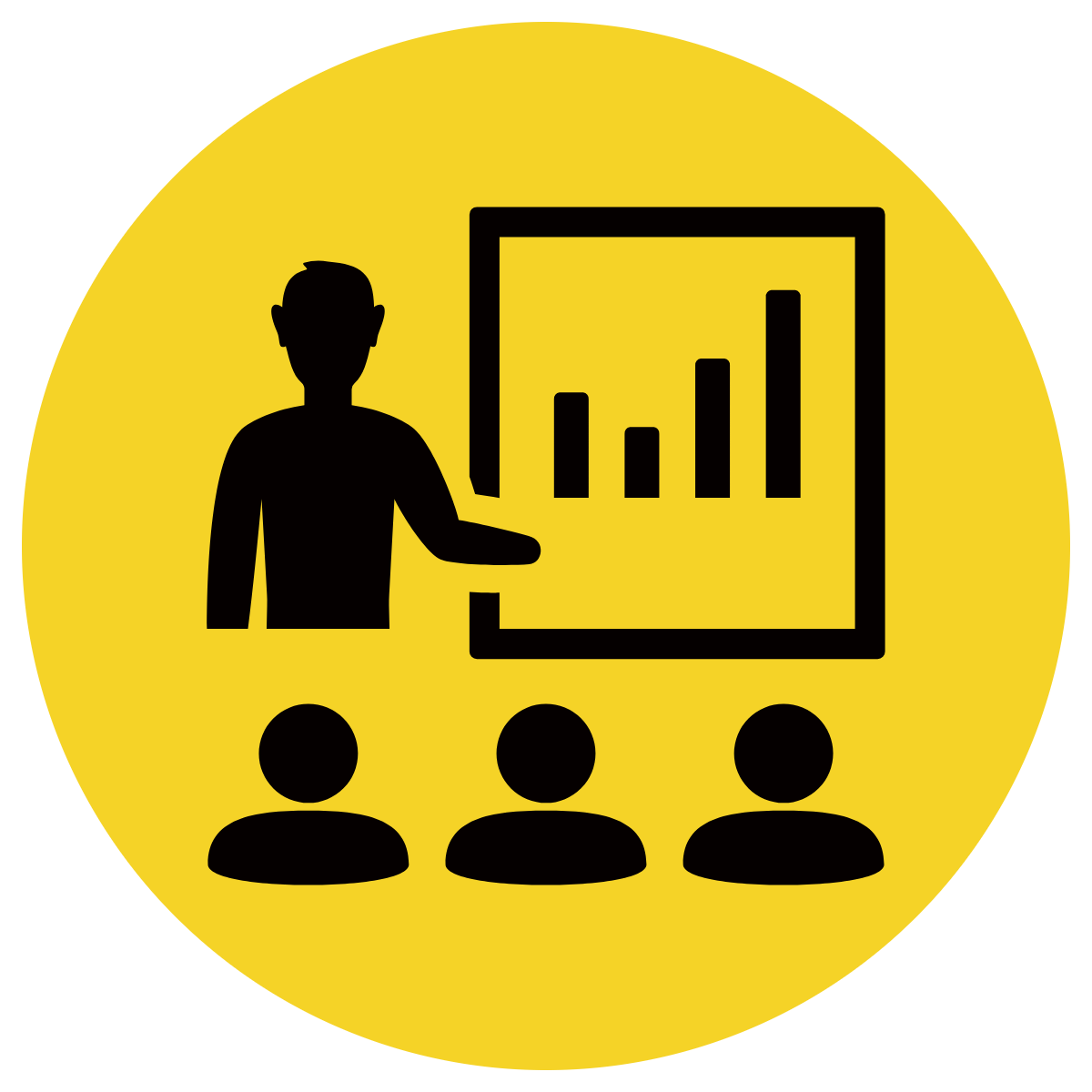 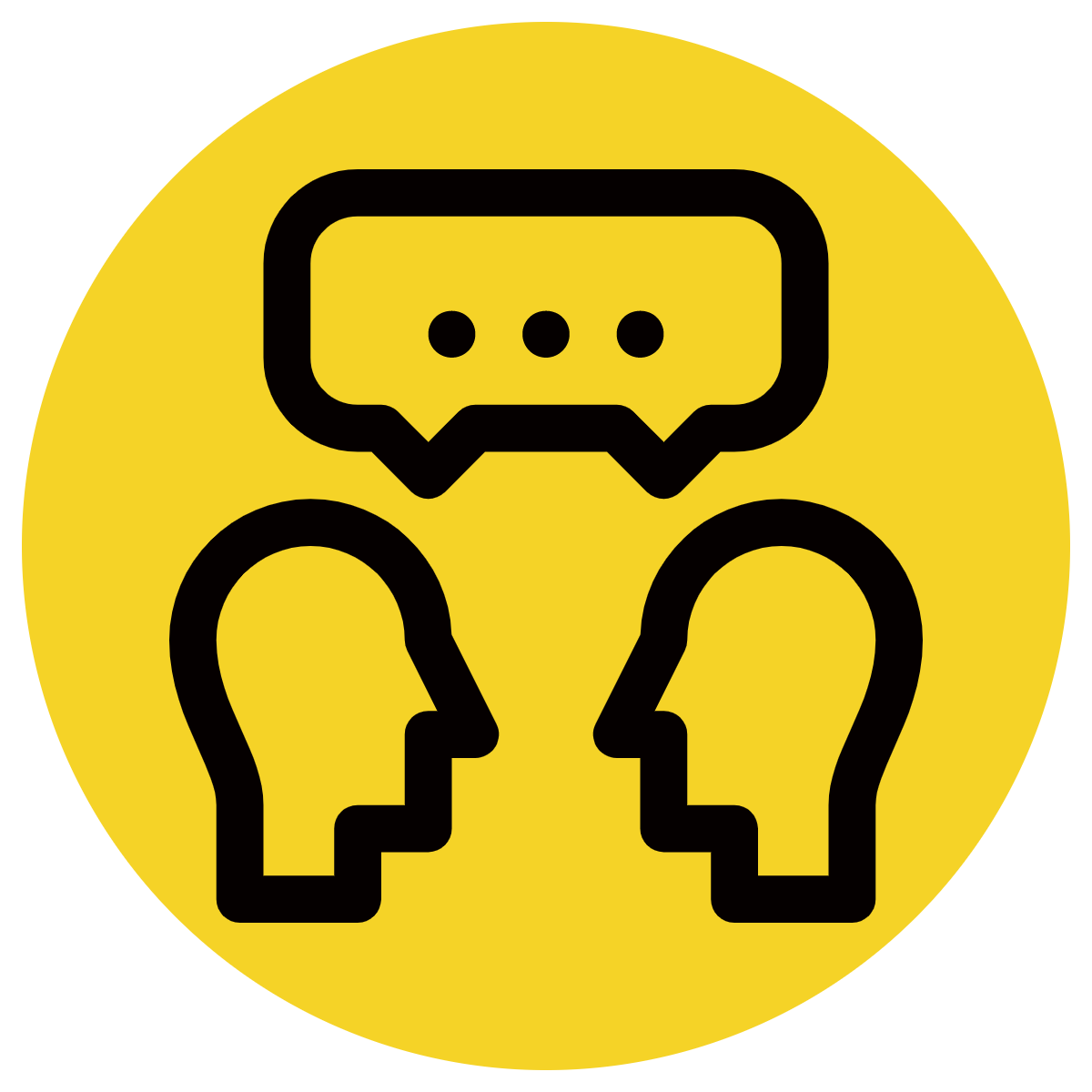 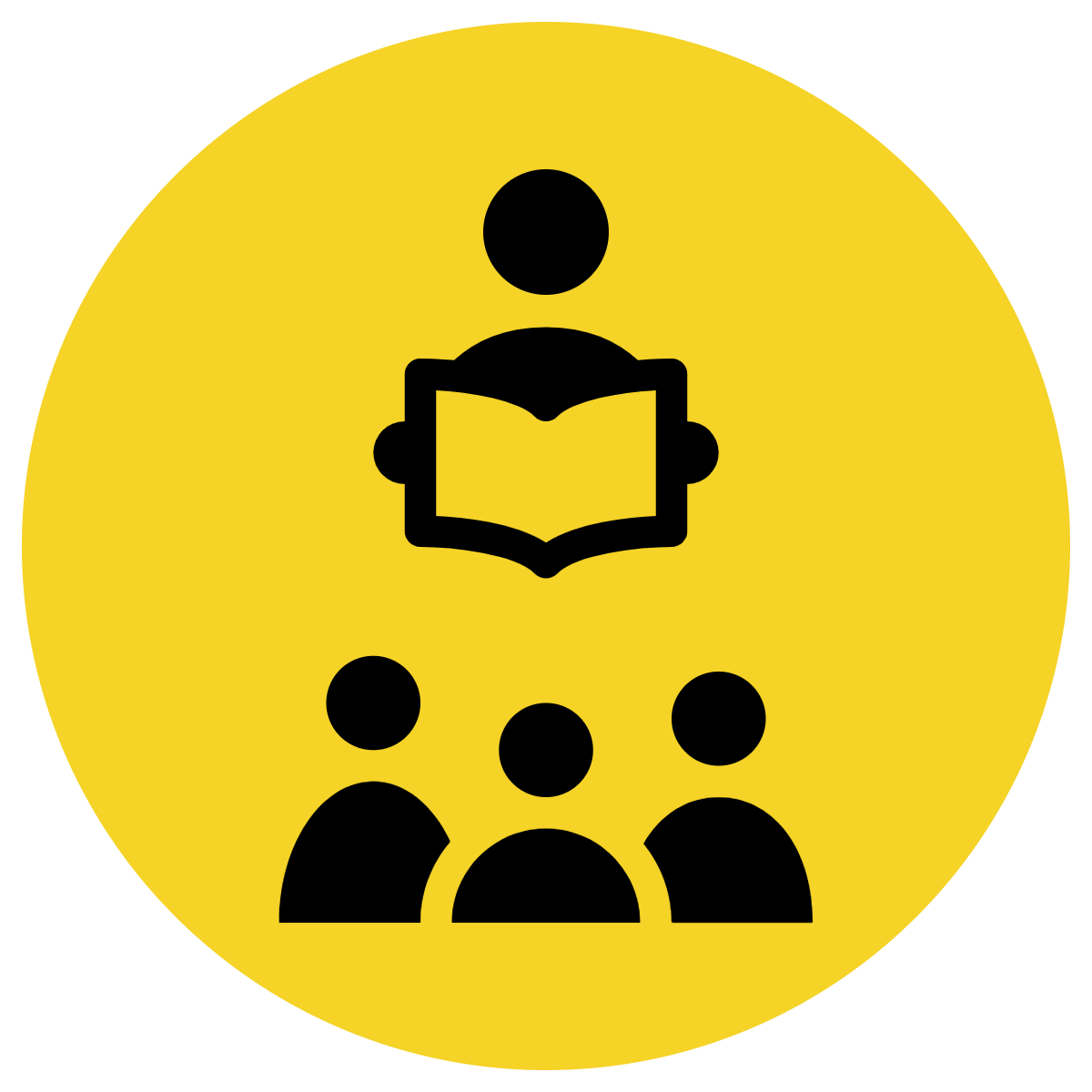 Read the sentence.
Re-write the sentence with an upgraded verb. You can use a suggested one or choose your own.
demanded
CFU:
What effect do these different verbs have on our understanding of the subject (character)?
“I want an ice-cream!” said the small child.
pleaded
snapped
said
Speaking verb
Concept Development: We do
ruminated (over)
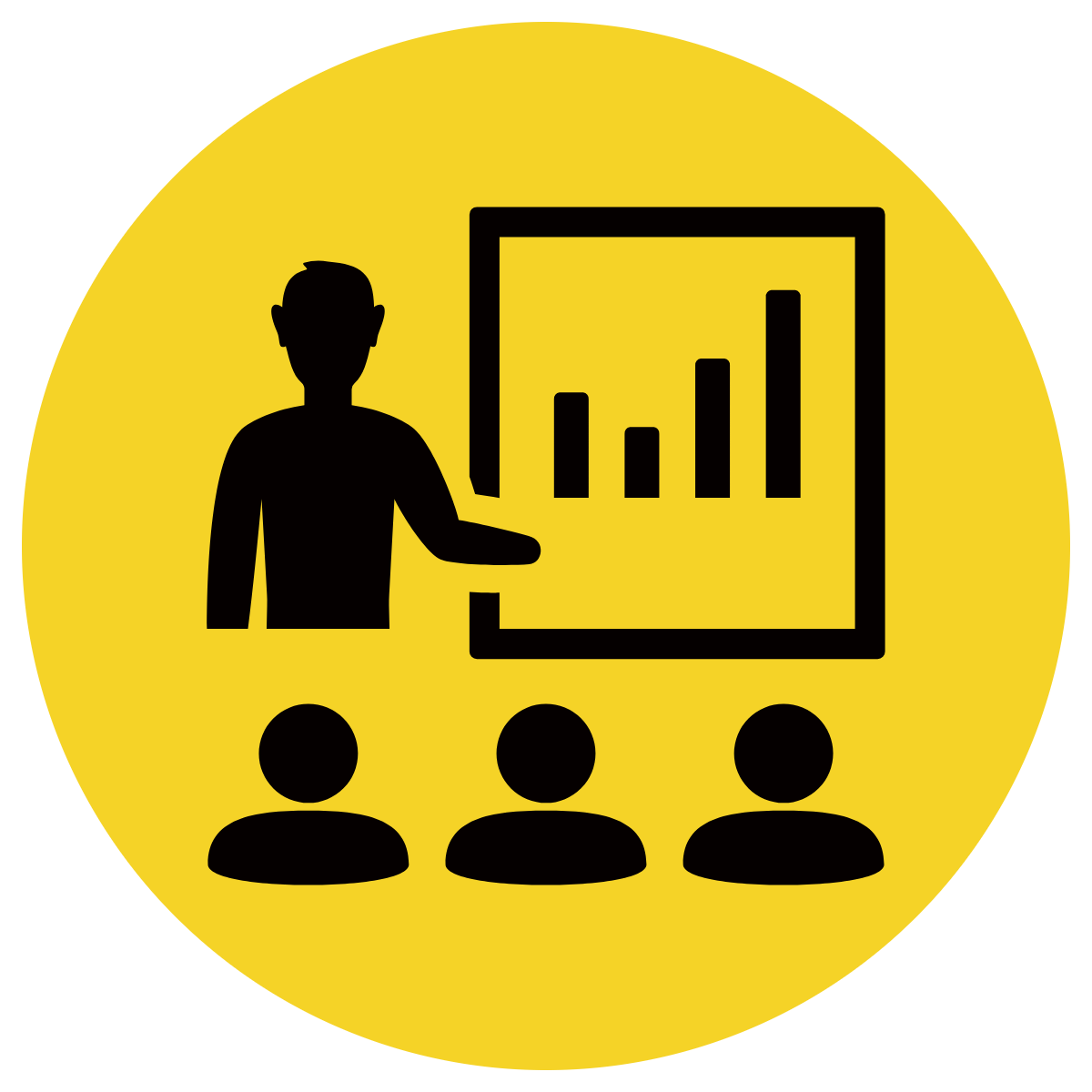 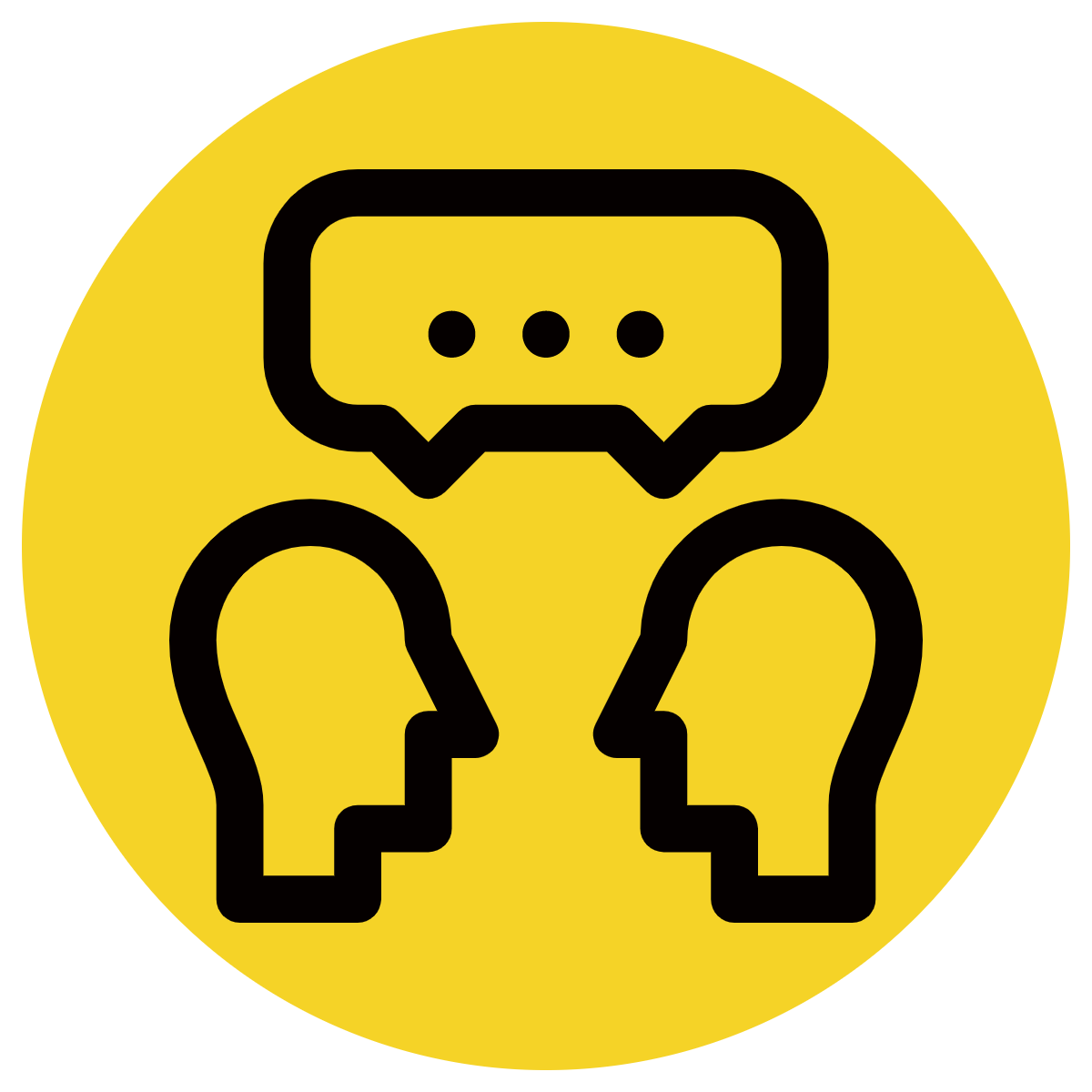 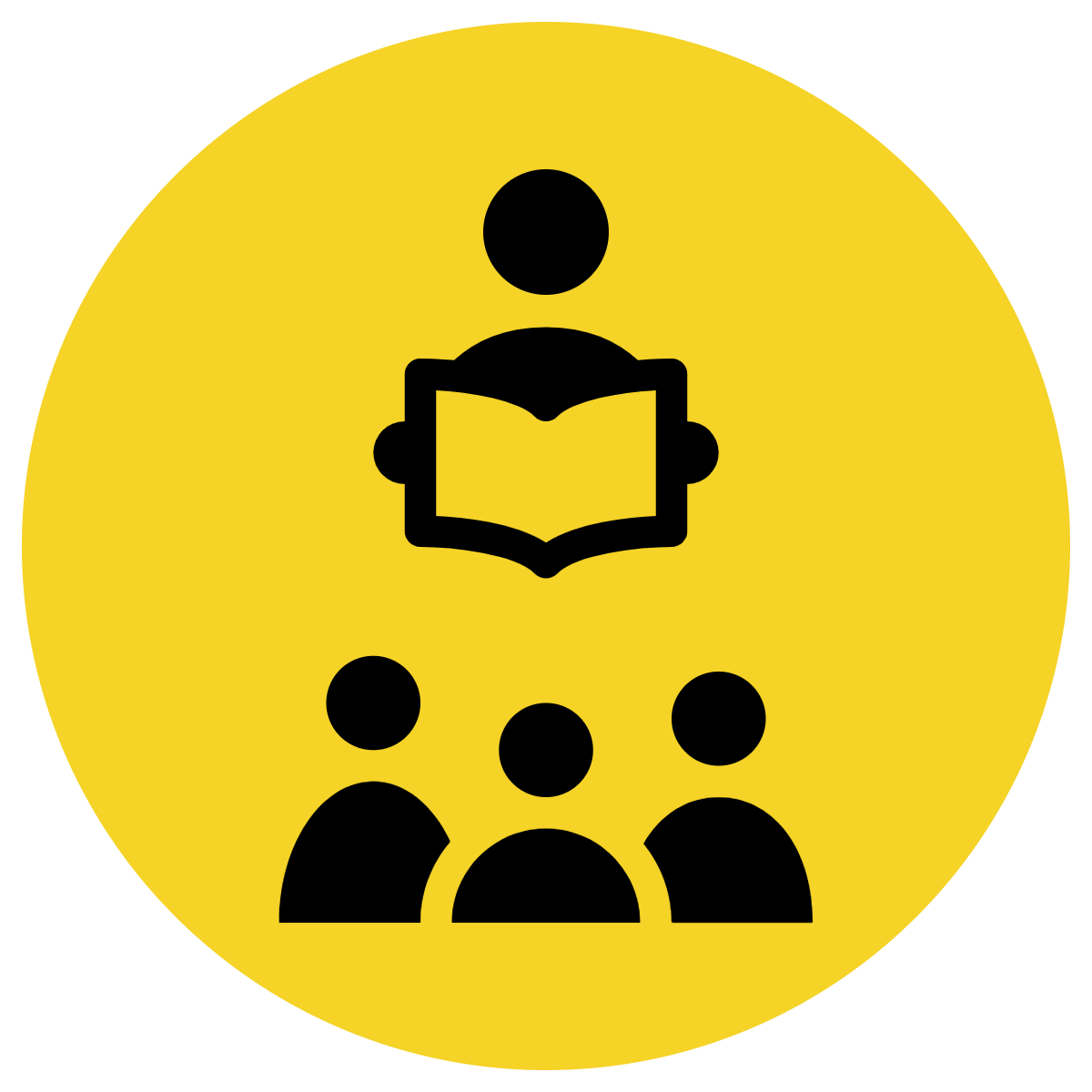 Read the sentence.
Re-write the sentence with an upgraded verb. You can use a suggested one or choose your own.
deliberated (over)
CFU:
What effect do these different verbs have on our understanding of the subject (character)?
He thought about his options.
mulled (over)
considered
thought
Speaking verb
Concept Development: We do
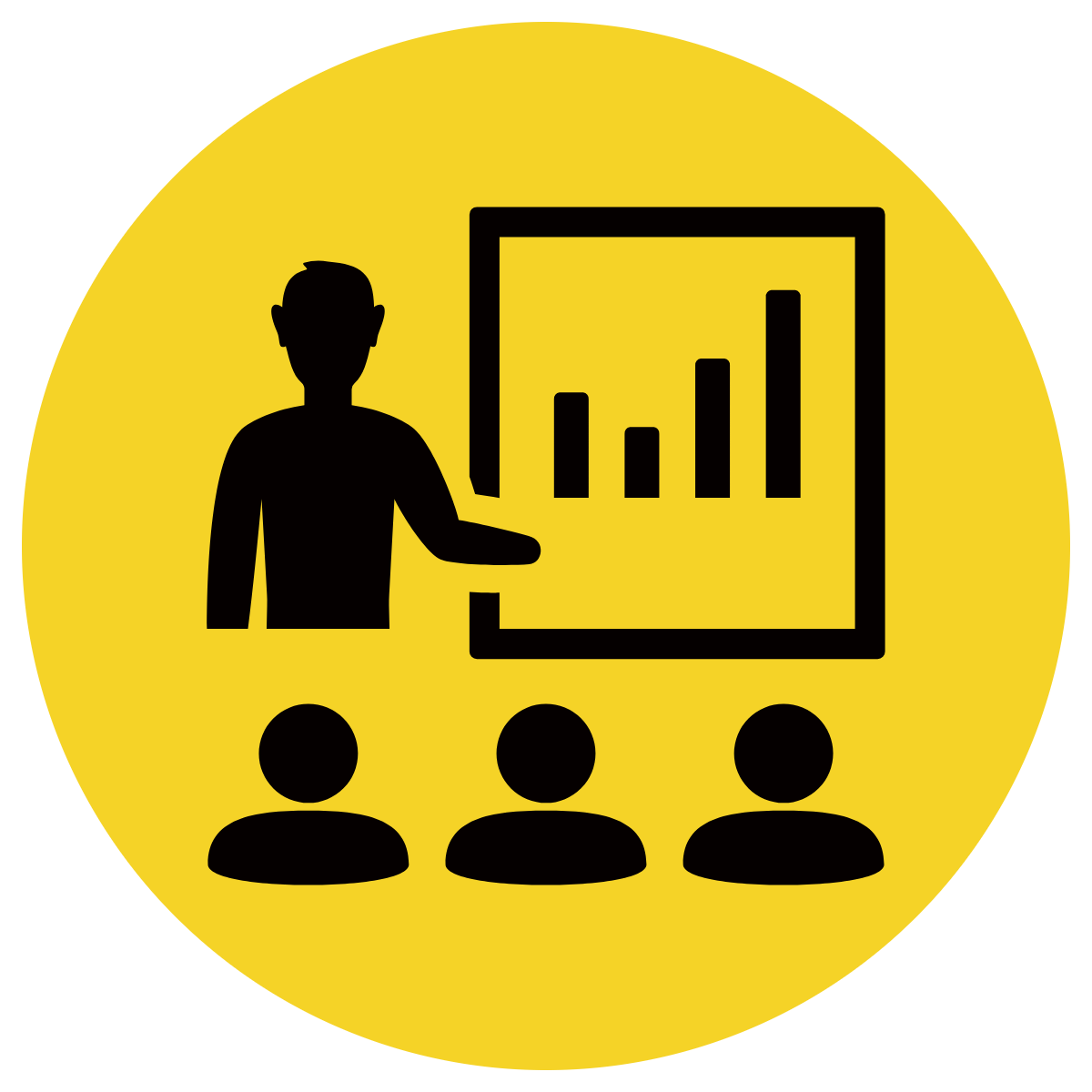 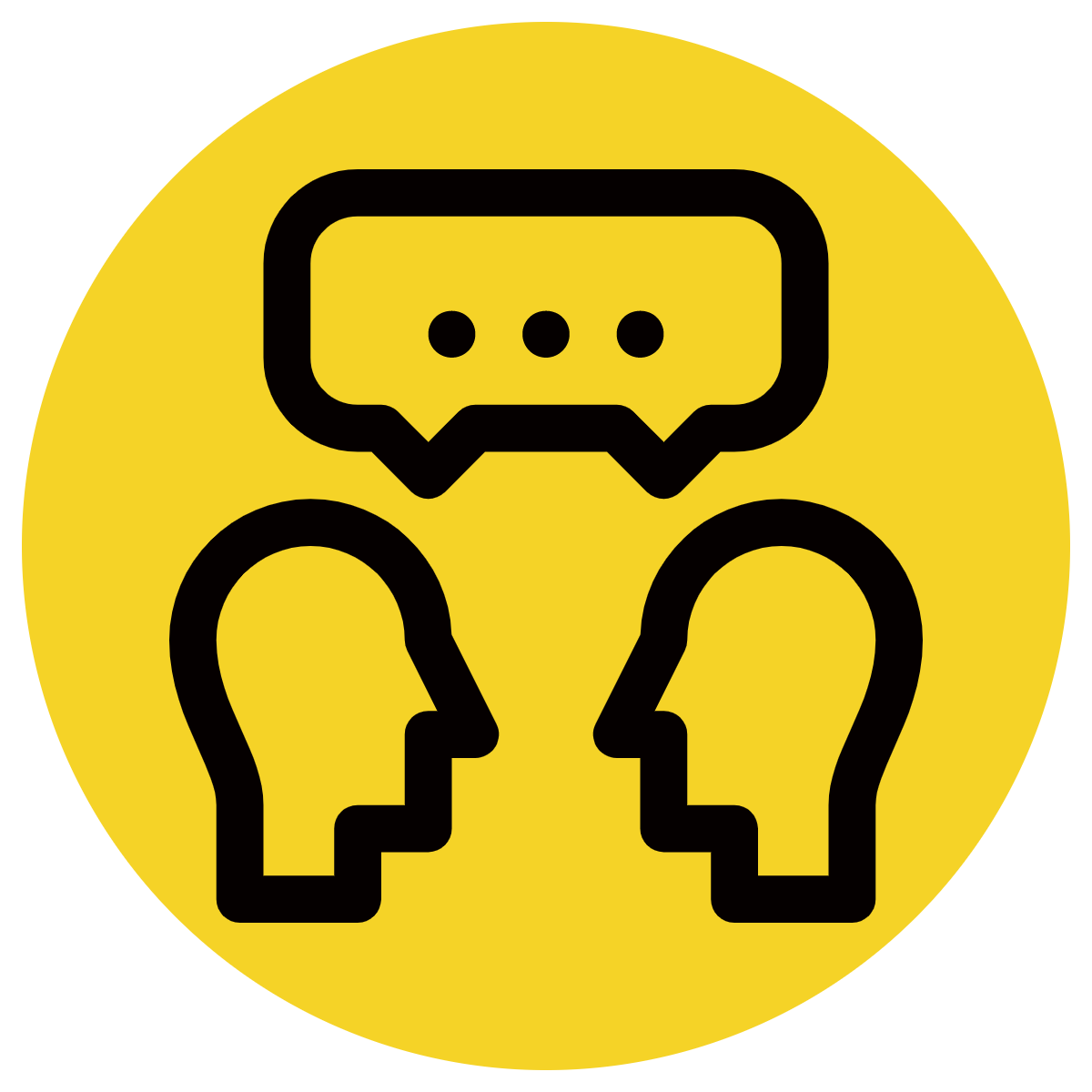 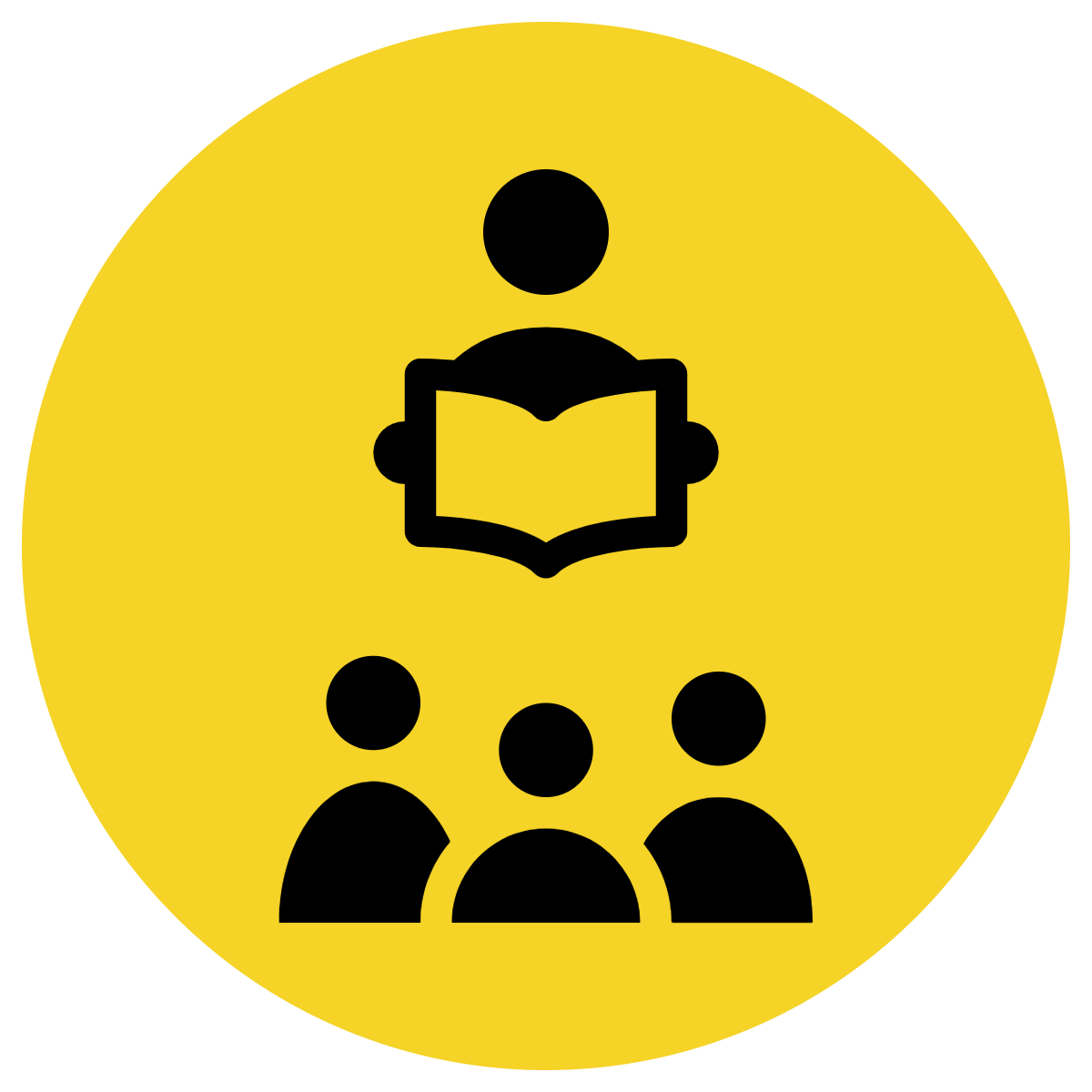 Read the sentence.
Re-write the sentence with an upgraded verb. You can use a suggested one or choose your own.
CFU:
What effect do these different verbs have on our understanding of the subject (character)?
Add in own words
Skill Development: I do, We do
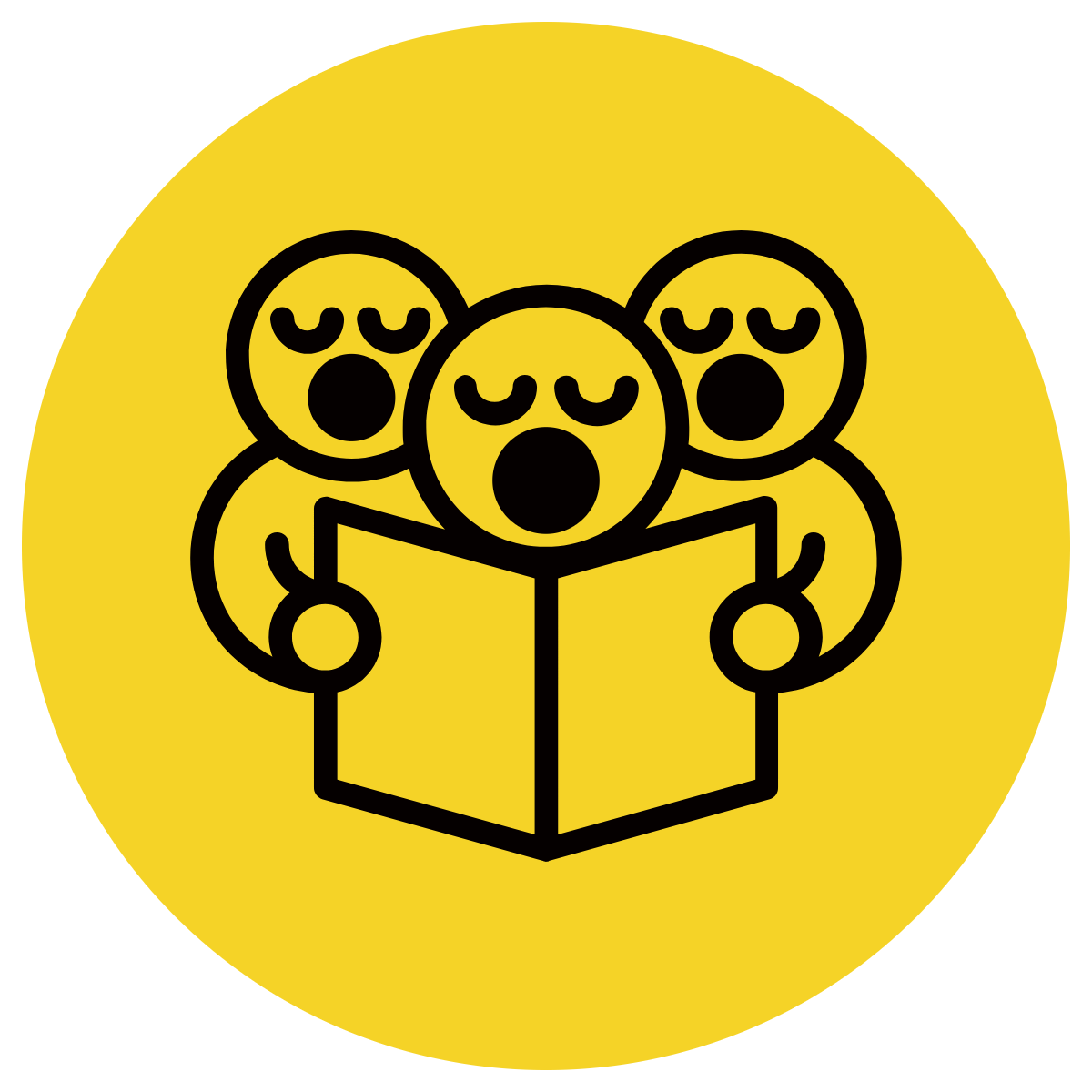 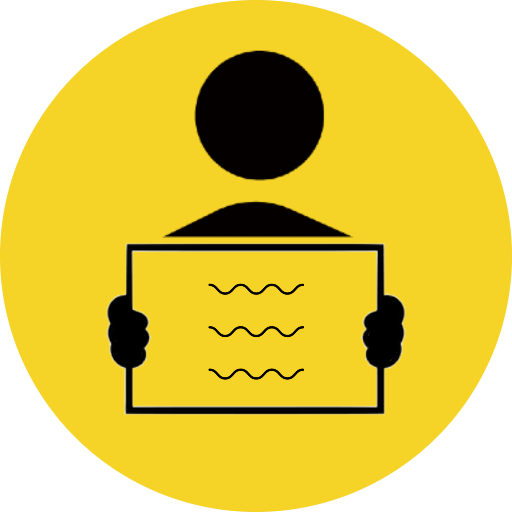 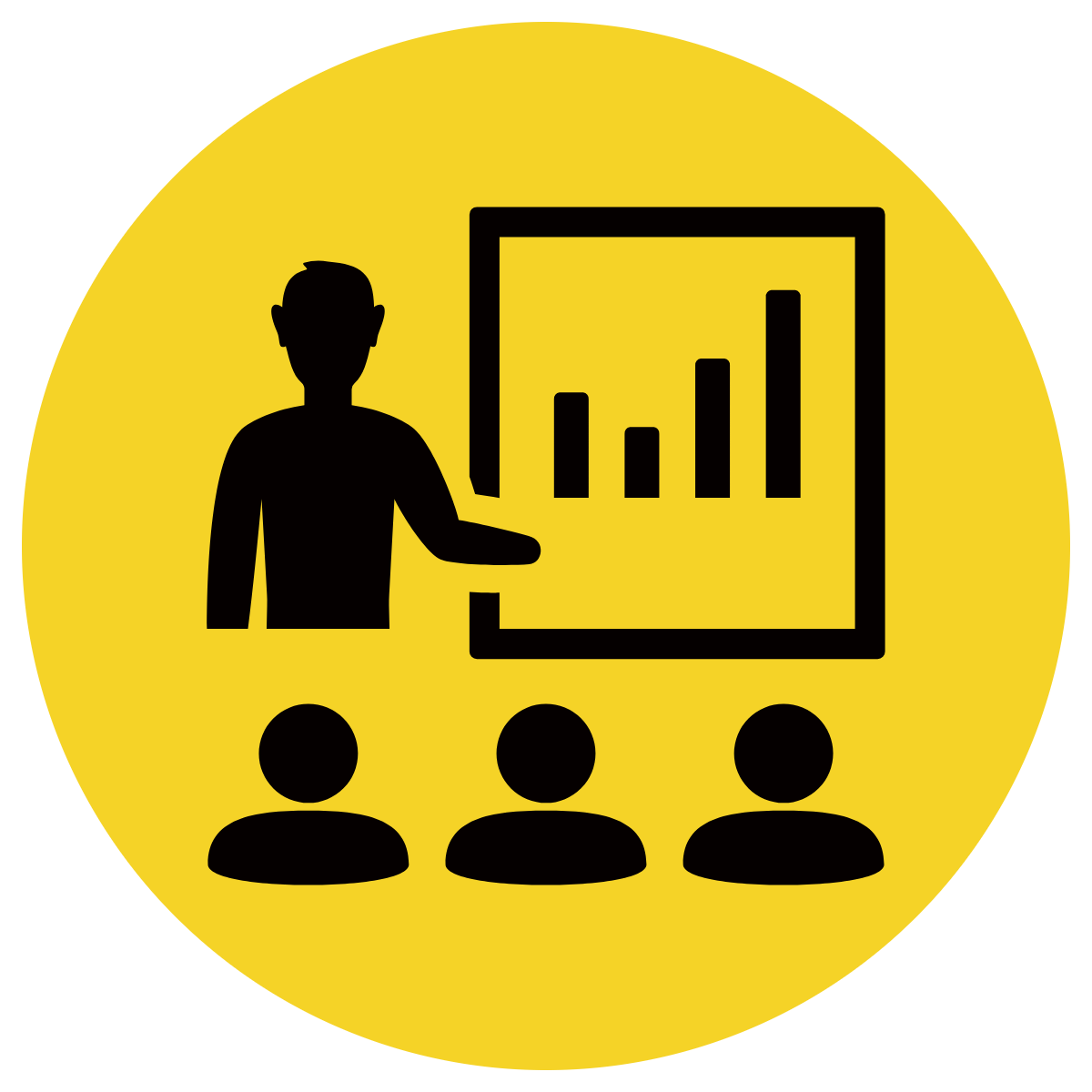 Read the sentence.
Re-write the sentence with an upgraded verb. You can use a suggested one or choose your own.
The man sat (plopped/relaxed) on the couch after having a snack.



The boy ran (dashed/sprinted) across the finish line. 



Anthony threw (hurled/lobbed) the football to his teammate.



She asked (quizzed/queried) the student about his recent behaviour.